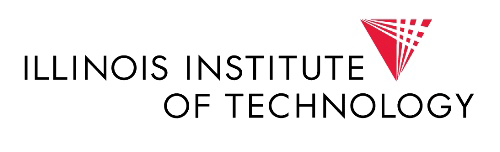 Low T Bake – Cool Down Studies
Daniel Bafia	
TTC WG3
7 February 2019
Push for Higher Accelerating Gradients: 75/120 Bake
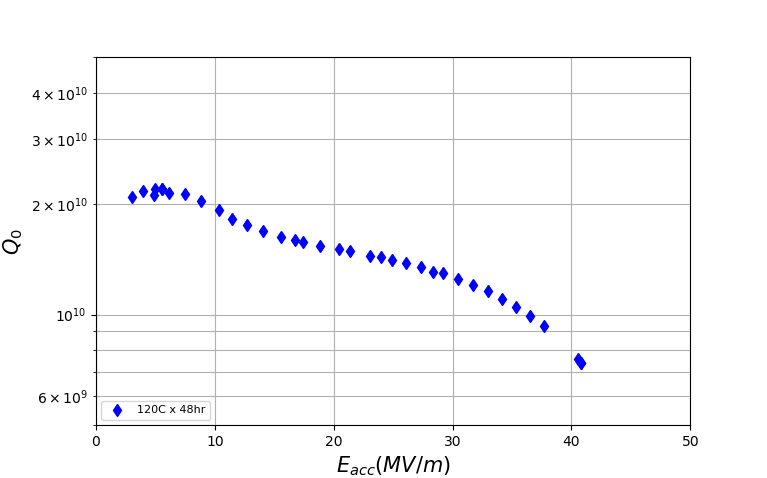 f=1.3GHz
T=2K
Higher quench fields
Fewer cavities
Lower cost
2
2/7/2019
Daniel Bafia | TTC at TRIUMF
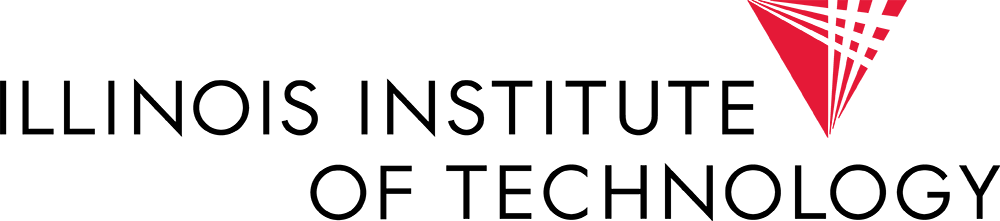 Push for Higher Accelerating Gradients: 75/120 Bake
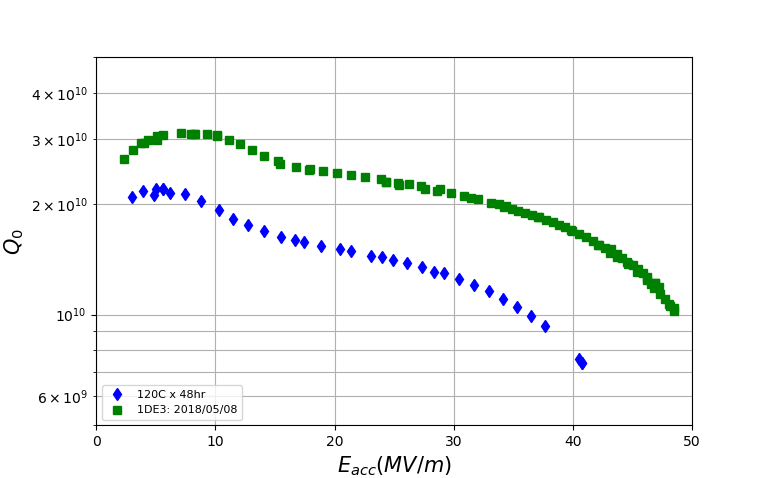 Quench at 49MV/m!
f=1.3GHz
T=2K
Higher quench fields
Fewer cavities
Lower cost
3
2/7/2019
Daniel Bafia | TTC at TRIUMF
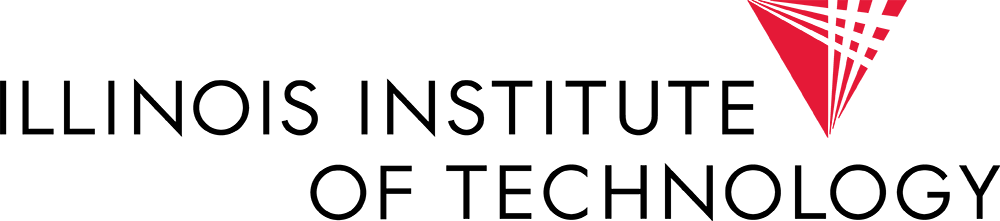 Push for Higher Accelerating Gradients: 75/120 Bake
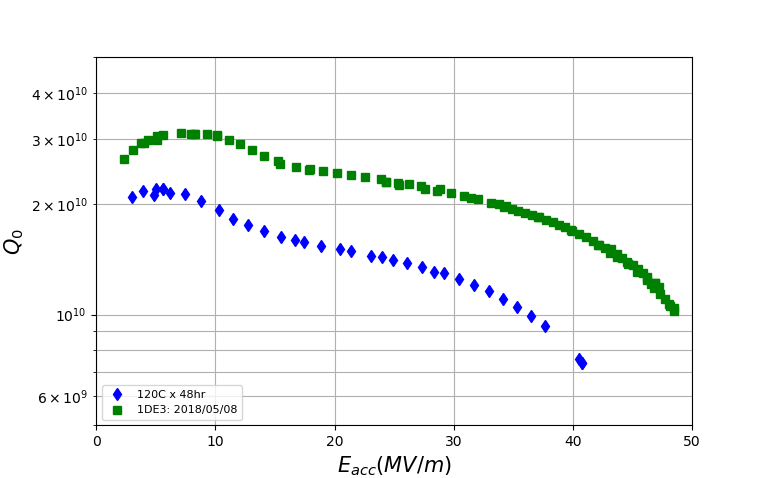 Quench at 49MV/m!
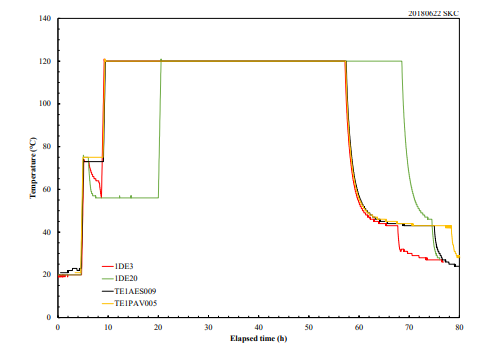 f=1.3GHz
T=2K
Additional 2 hours at 75C
75/120 bake recipe:
75x4hrs/120Cx48hr in UHV
4
2/7/2019
Daniel Bafia | TTC at TRIUMF
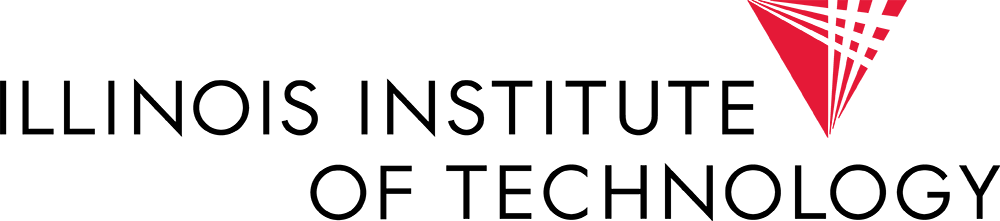 Exploring 75/120C Bake Cavity Performance
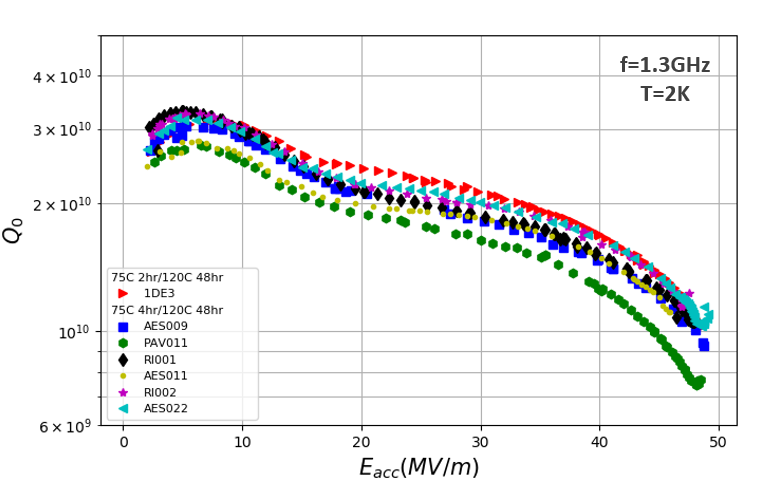 Gradients of 49MV/m have been achieved at Fermilab
5
2/7/2019
Daniel Bafia | TTC at TRIUMF
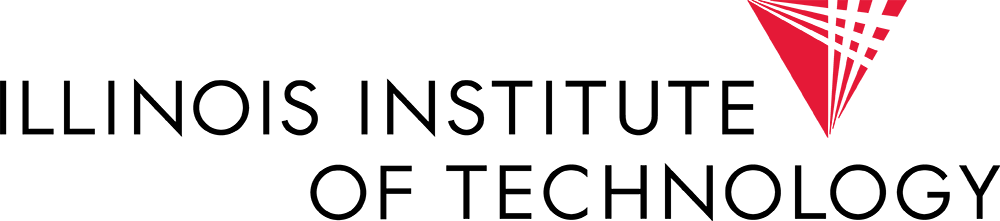 [Speaker Notes: Sequence: 75/120 then EP then 120 

-- Q matches at low]
Exploring 75/120C Bake Cavity Performance
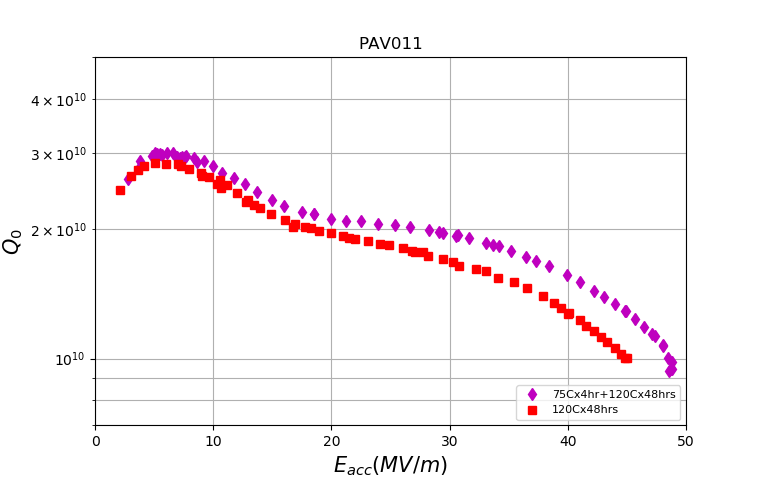 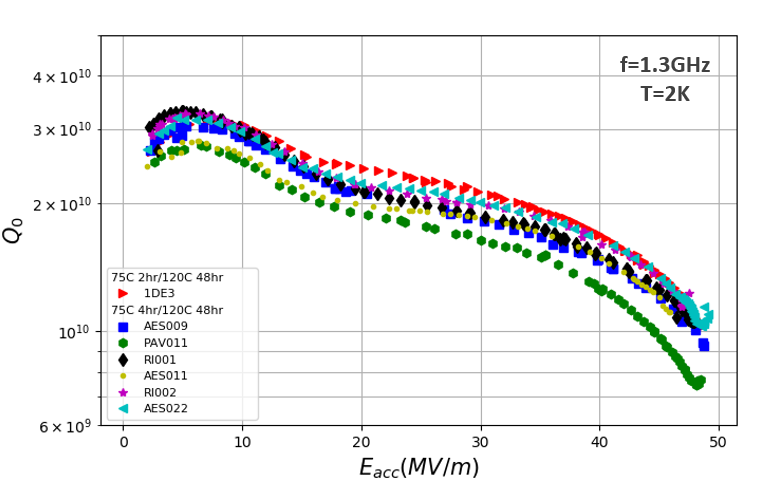 75/120 bake recipe yields higher Q0 and G (+4MV/m) than standard 120C bake
Curve shape changes – not due to trapped magnetic flux
Gradients of 49MV/m have been achieved at Fermilab
6
2/7/2019
Daniel Bafia | TTC at TRIUMF
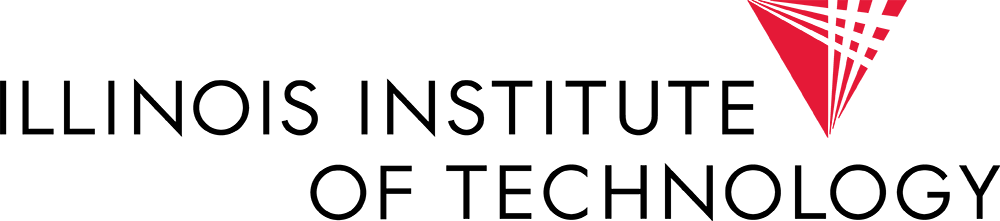 [Speaker Notes: Sequence: 75/120 then EP then 120 

-- Q matches at low]
Further World Record Achieved: +50MV/m!
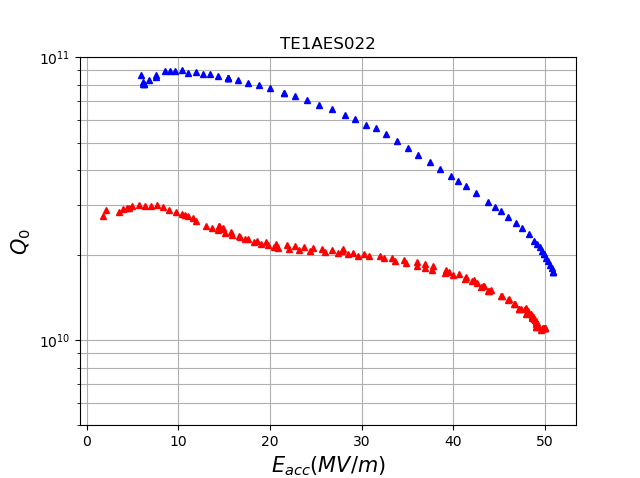 51MV/m=218mT
@ Low T!
50MV/m=213mT
@ 2K
7
2/7/2019
Daniel Bafia | TTC at TRIUMF
Quench Field Histogram
More than a dozen different cavities tested; multiple tests for several cavities
Consistently achieve excellent cavity performance
Material : WC, TD, NX, Hareaus; cavities from AES, RI, DESY, KEK
FNAL, DESY: TD, NX, WC, H
KEK cavities (TD material): optical inspection indicates some potential surface flaws?
“Bunching up” of quench field observed: (45MV/m vs 48MV/m)
8
2/7/2019
Daniel Bafia | TTC at TRIUMF
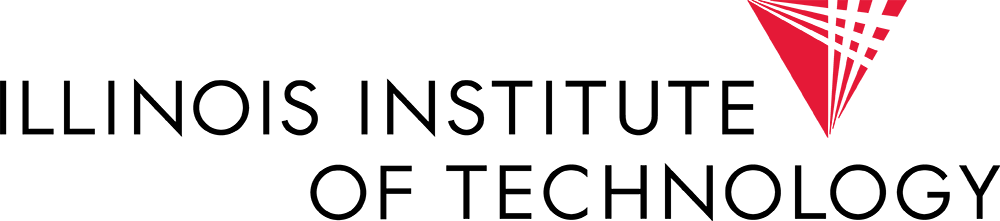 Sensitivity of 75/120C vs 120C Baked Cavities
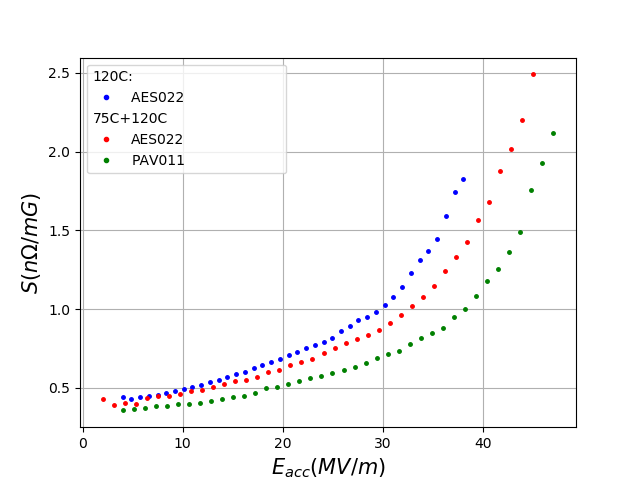 Compared to 120C bake, sensitivity to trapped magnetic flux is decreased post 75/120
Could be due to differences in the pinning of vortices due to introduction of vacancies at 75C
9
2/7/2019
2/7/2019
Daniel Bafia | TTC at TRIUMF
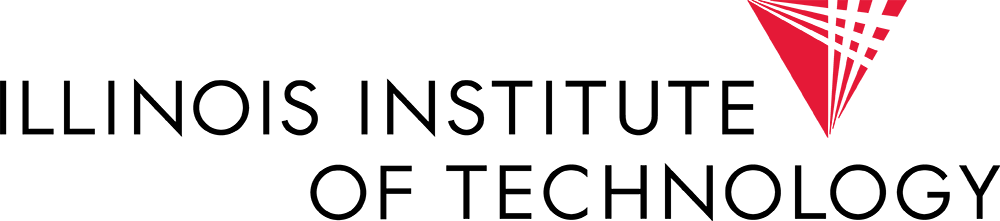 Bifurcation in Performance Post 75/120 Bake
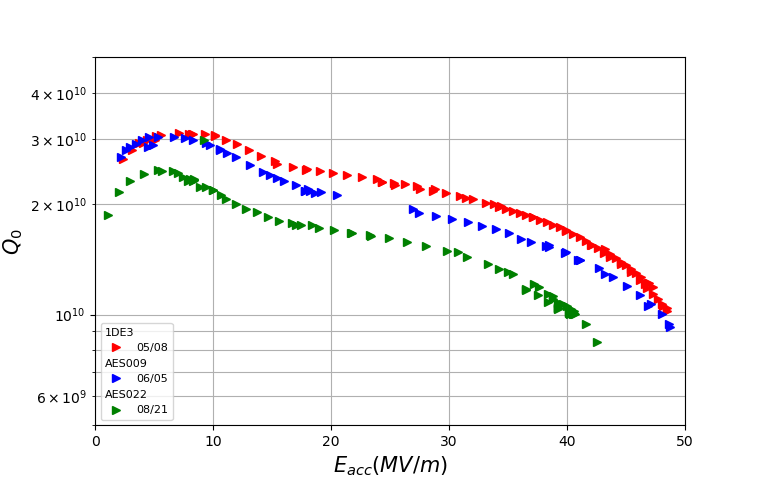 f=1.3GHz
T=2K
10
2/7/2019
Daniel Bafia | TTC at TRIUMF
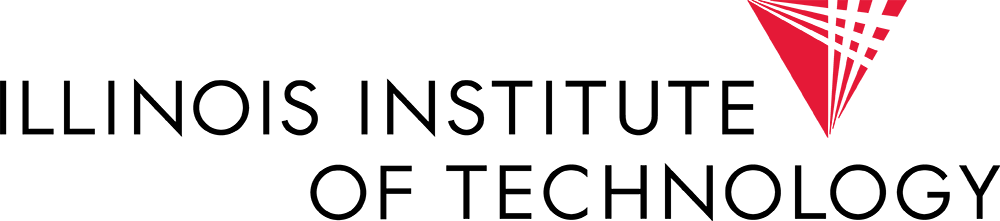 Bifurcation in Performance Post 75/120 Bake
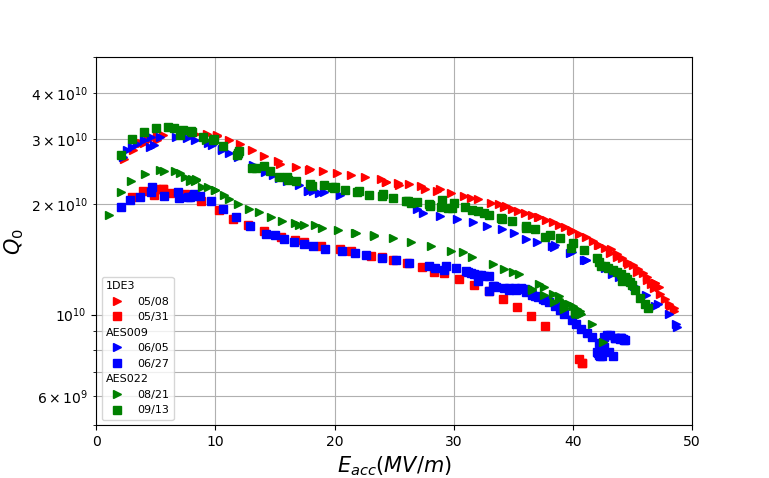 Observed branching behavior in cavities retested without disassembly in between
f=1.3GHz
T=2K
11
2/7/2019
Daniel Bafia | TTC at TRIUMF
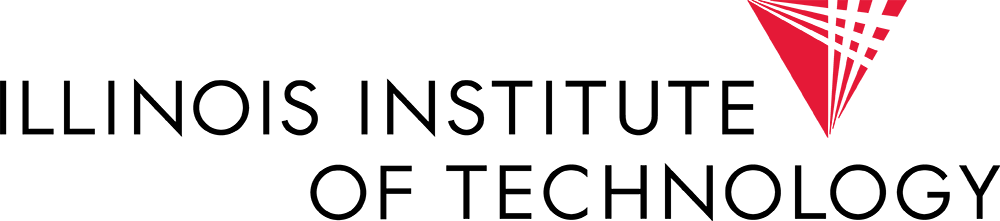 Bifurcation in Performance Post 75/120 Bake
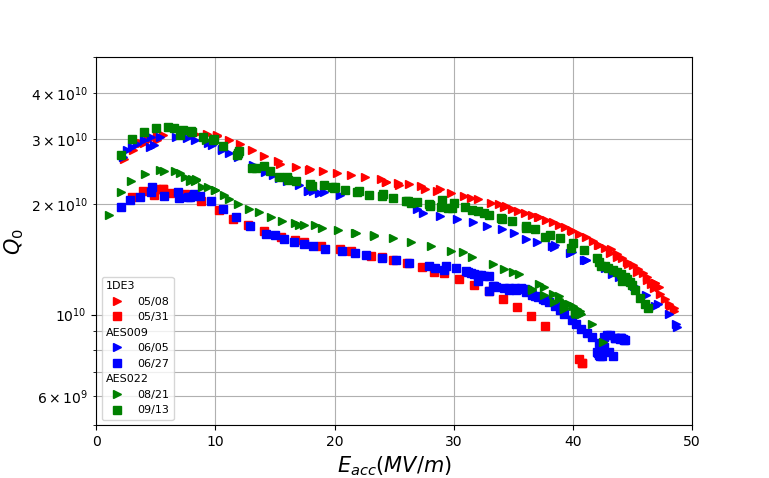 Observed branching behavior in cavities retested without disassembly in between
f=1.3GHz
T=2K
12
2/7/2019
Daniel Bafia | TTC at TRIUMF
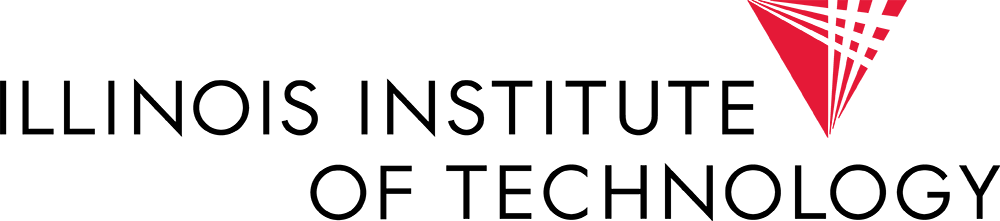 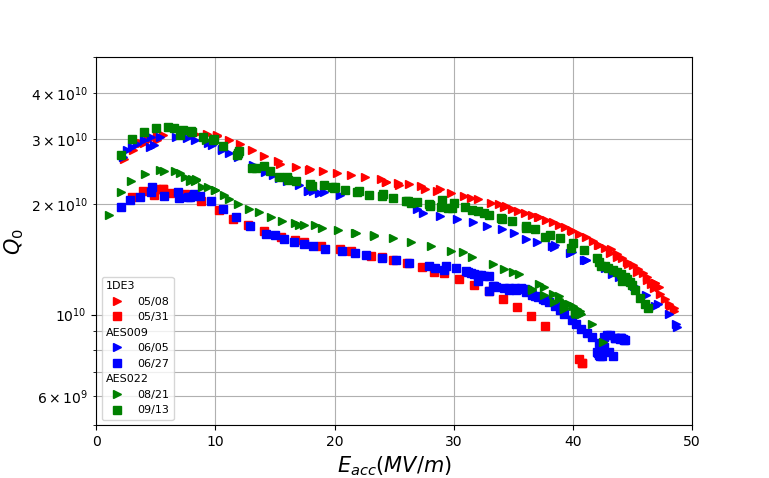 Likelihood of Trapped Flux Causing Bifurcation
No transverse field compensation/fluxgates for these tests – but transverse fields measured to be <1mG in the past
Estimate of field necessary to cause bifurcation @ 40MV/m:
Rupper =270/1.56E10 = 17.3nΩ
Btrapped =10nΩ /1.7nΩ /mG = 5.88mG
Rlower =270nΩ/1E10 = 27nΩ
13
2/7/2019
Daniel Bafia | TTC at TRIUMF
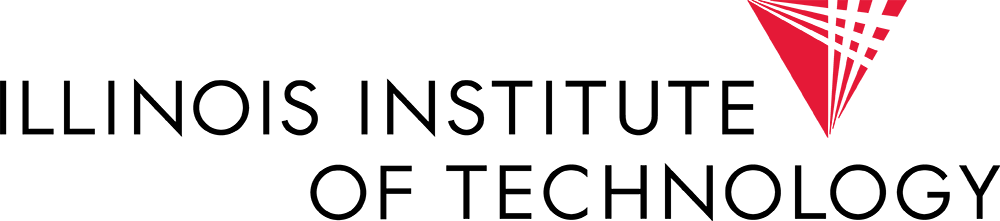 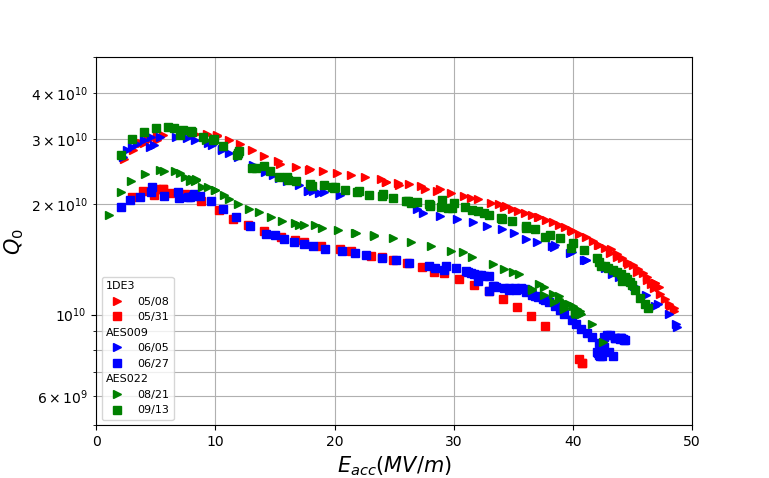 Likelihood of Trapped Flux Causing Bifurcation
No transverse field compensation/fluxgates for these tests – but transverse fields measured to be <1mG in the past
Estimate of field necessary to cause bifurcation @ 40MV/m:
Rupper =270/1.56E10 = 17.3nΩ
Btrapped =10nΩ /1.7nΩ /mG = 5.88mG
Rlower =270nΩ/1E10 = 27nΩ
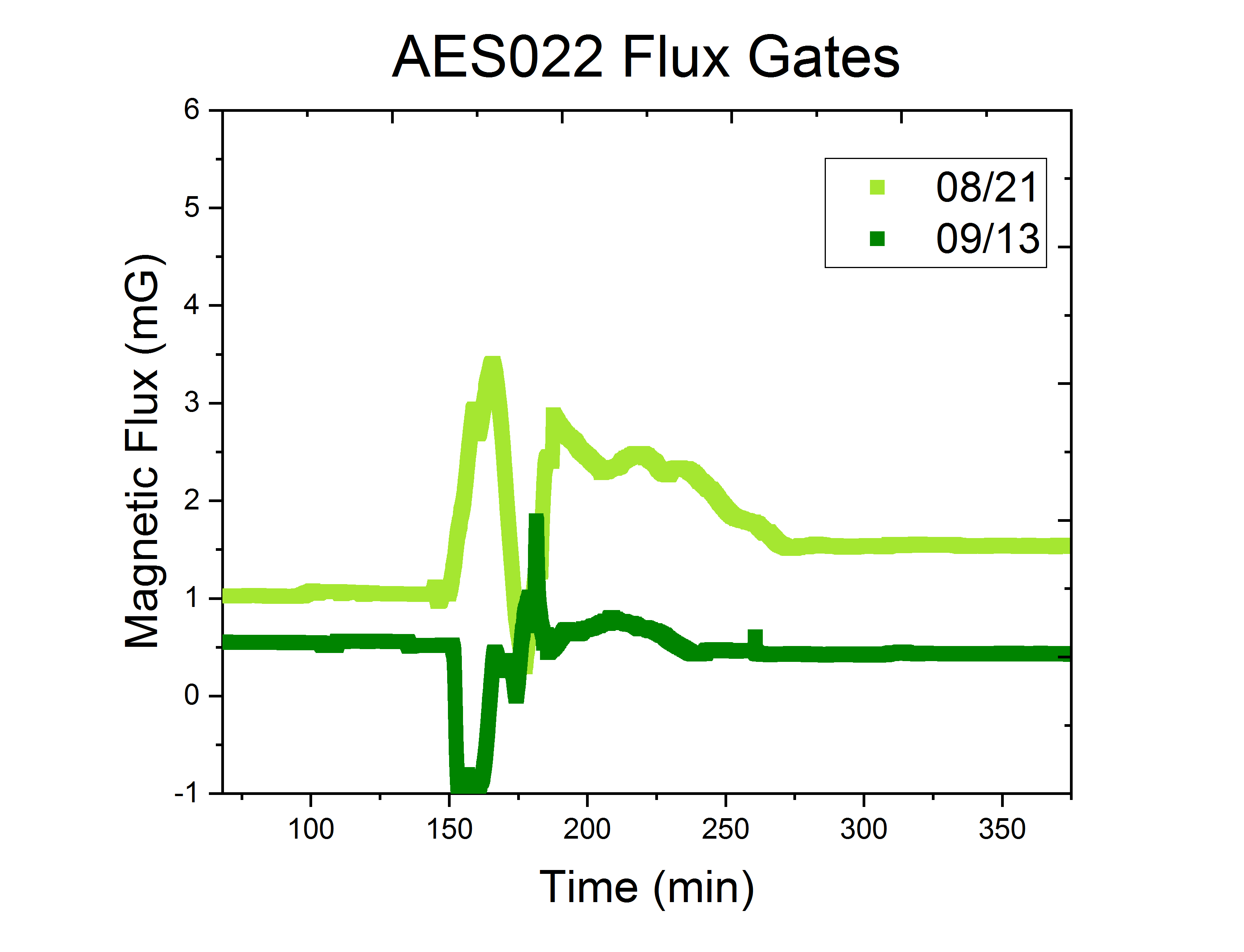 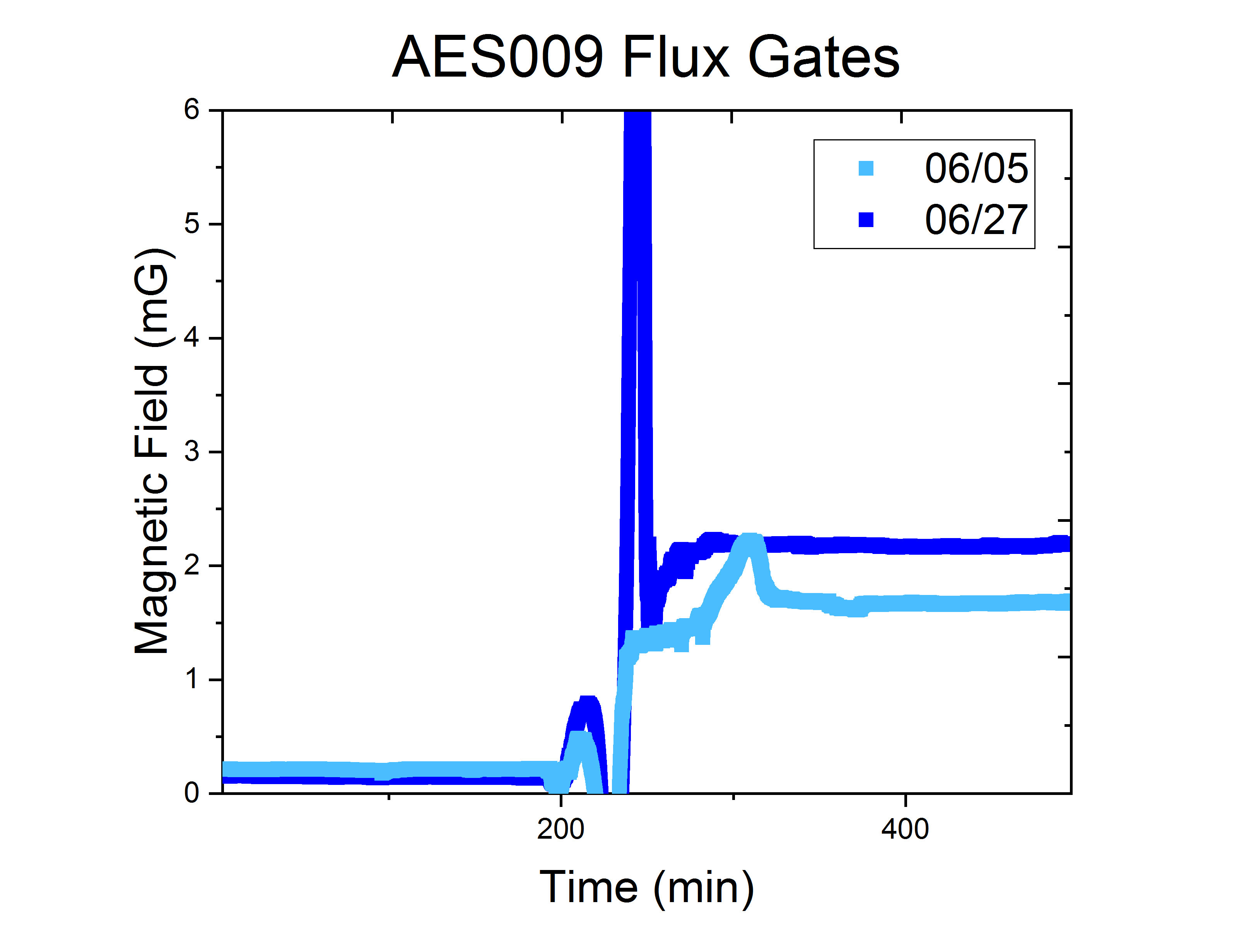 Tc
Tc
≤1mG before Tc
≤0.2mG before Tc
14
2/7/2019
Daniel Bafia | TTC at TRIUMF
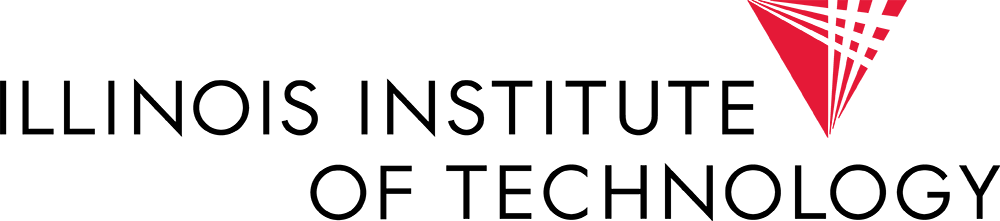 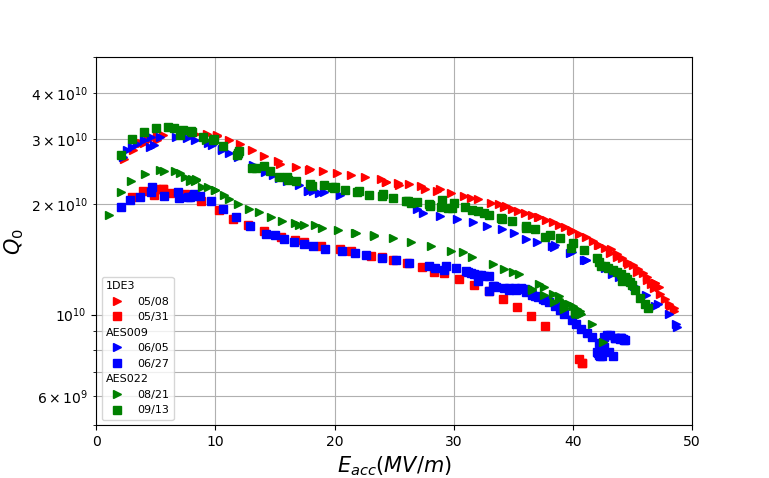 Likelihood of Trapped Flux Causing Bifurcation
No transverse field compensation/fluxgates for these tests – but transverse fields measured to be <1mG in the past
Estimate of field necessary to cause bifurcation @ 40MV/m:
Rupper =270/1.56E10 = 17.3nΩ
Btrapped =10nΩ /1.7nΩ /mG = 5.88mG
Rlower =270nΩ/1E10 = 27nΩ
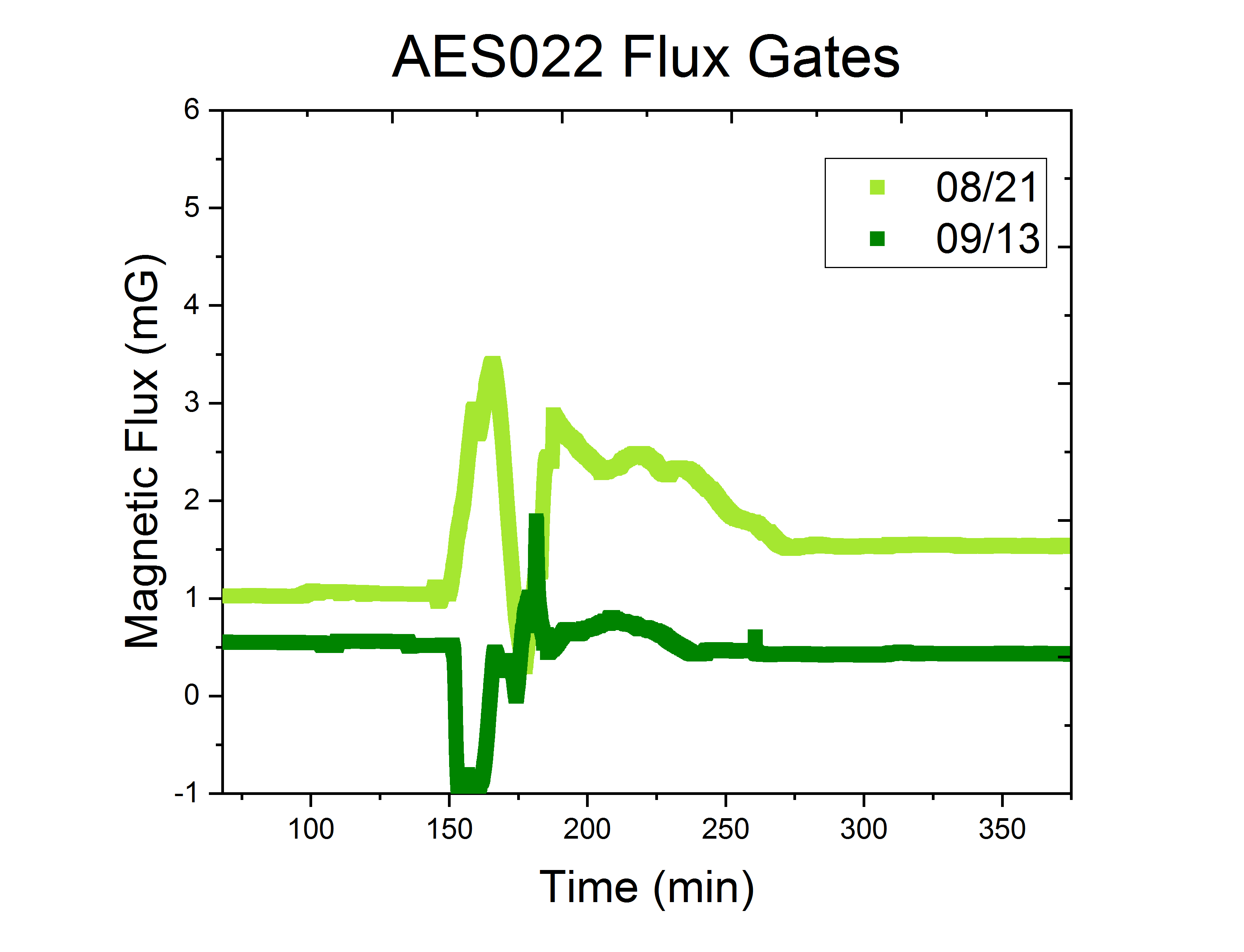 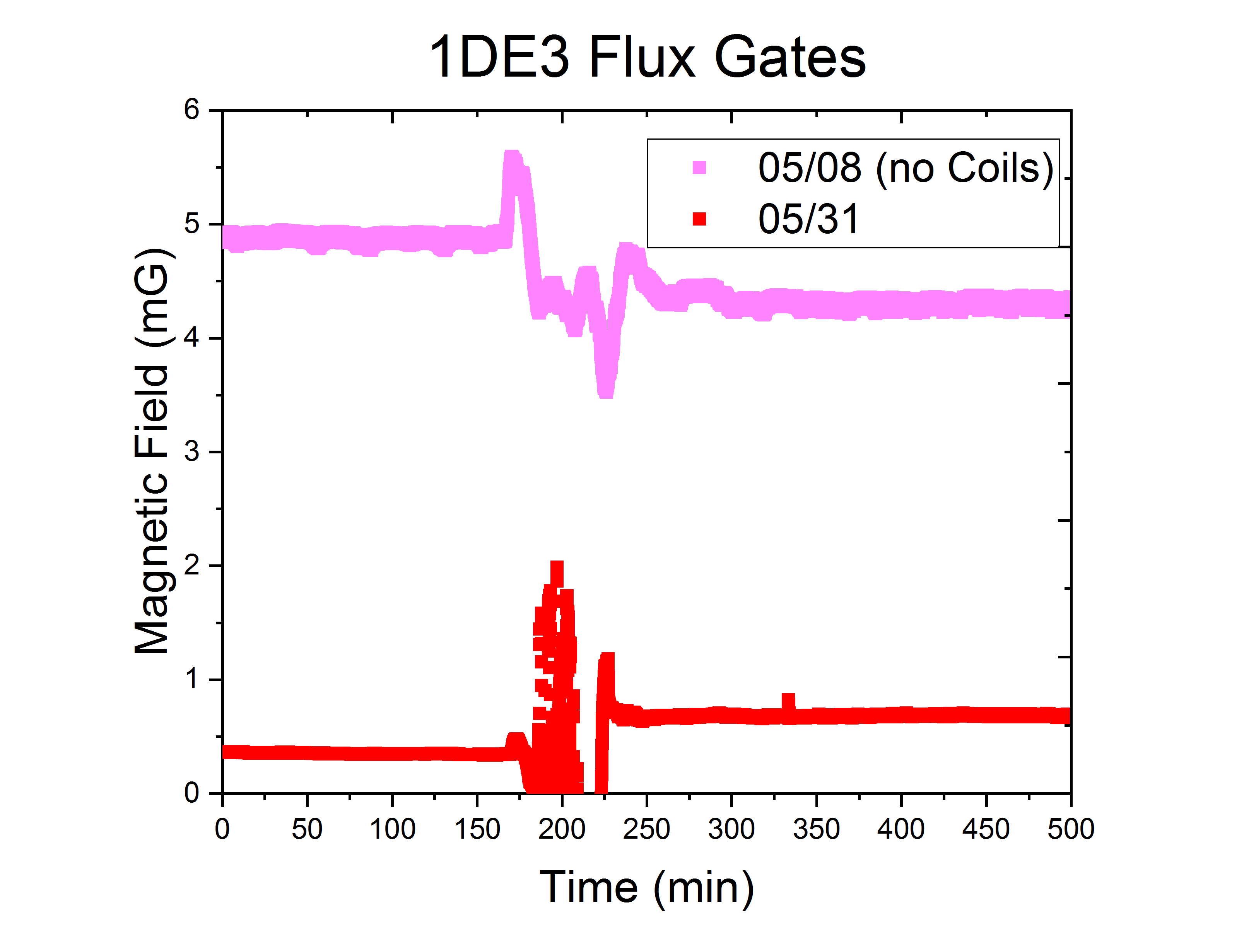 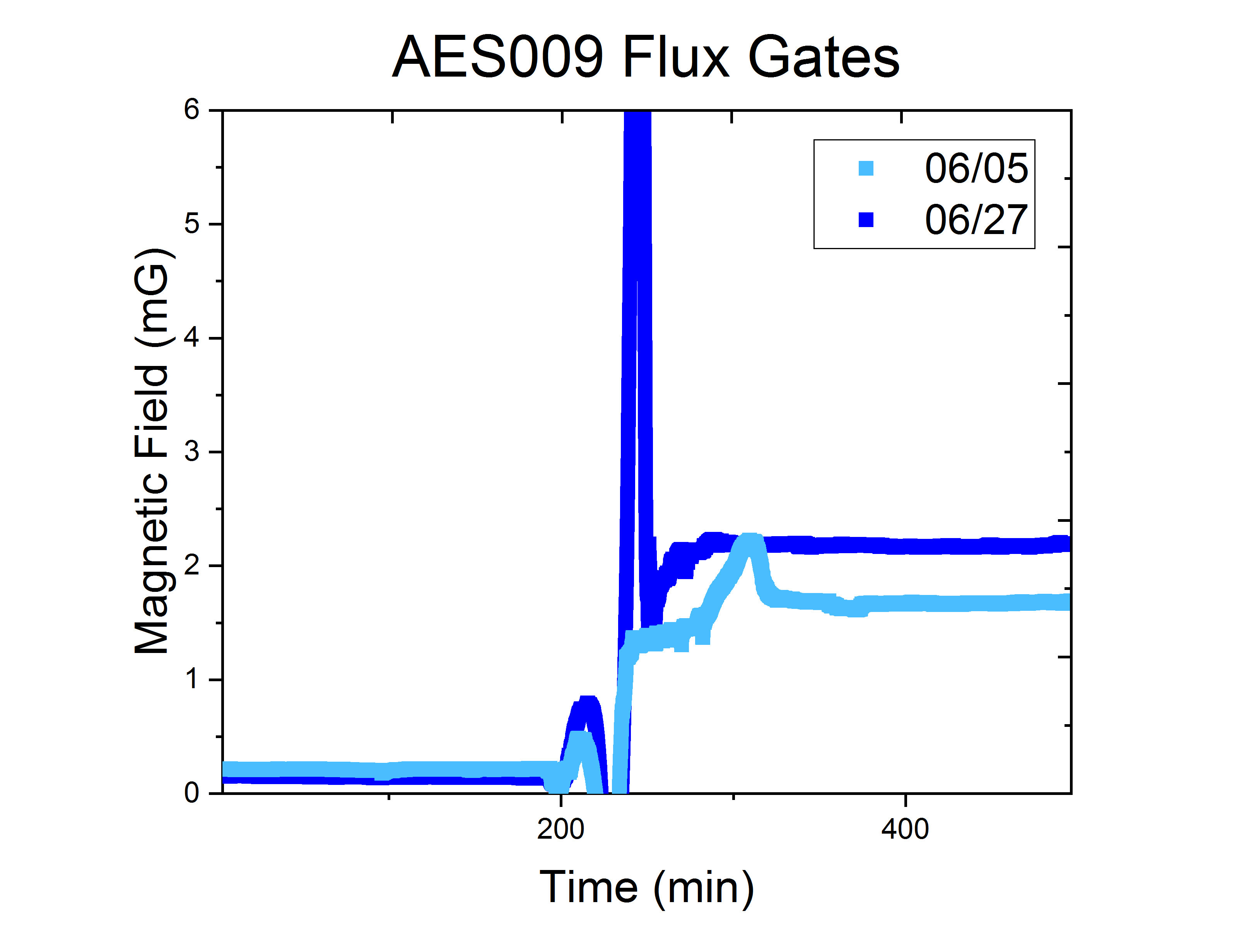 Tc
Tc
Tc
05/08 – no coils – 49MV/m
5/31 – coils – 41MV/m!
≤1mG before Tc
≤0.2mG before Tc
15
2/7/2019
Daniel Bafia | TTC at TRIUMF
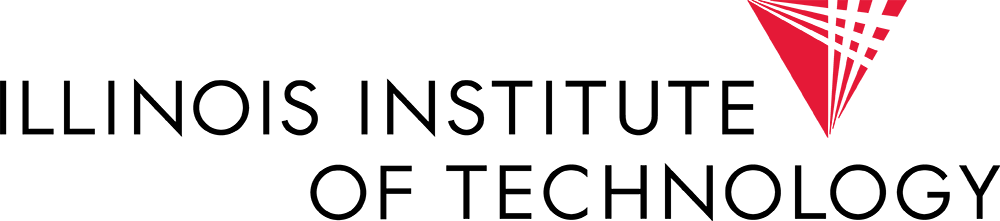 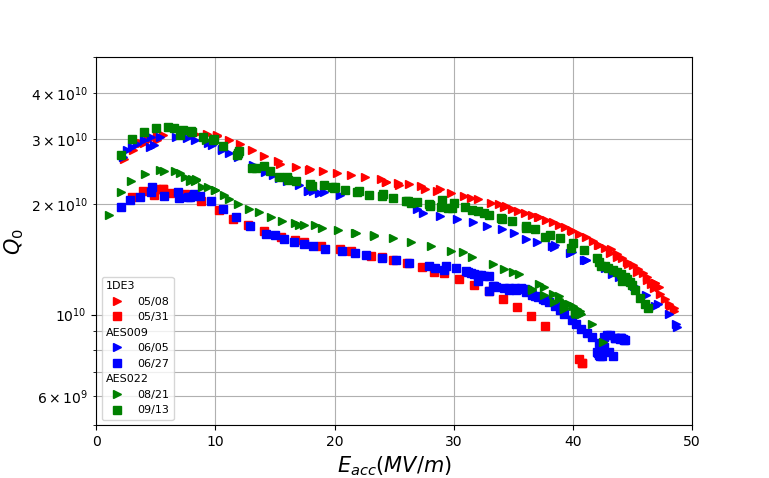 Likelihood of Trapped Flux Causing Bifurcation
No transverse field compensation/fluxgates for these tests – but transverse fields measured to be <1mG in the past
Estimate of field necessary to cause bifurcation @ 40MV/m:
Trapped flux may not be responsible for bifurcation in performance
Rupper =270/1.56E10 = 17.3nΩ
Btrapped =10nΩ /1.7nΩ /mG = 5.88mG
Rlower =270nΩ/1E10 = 27nΩ
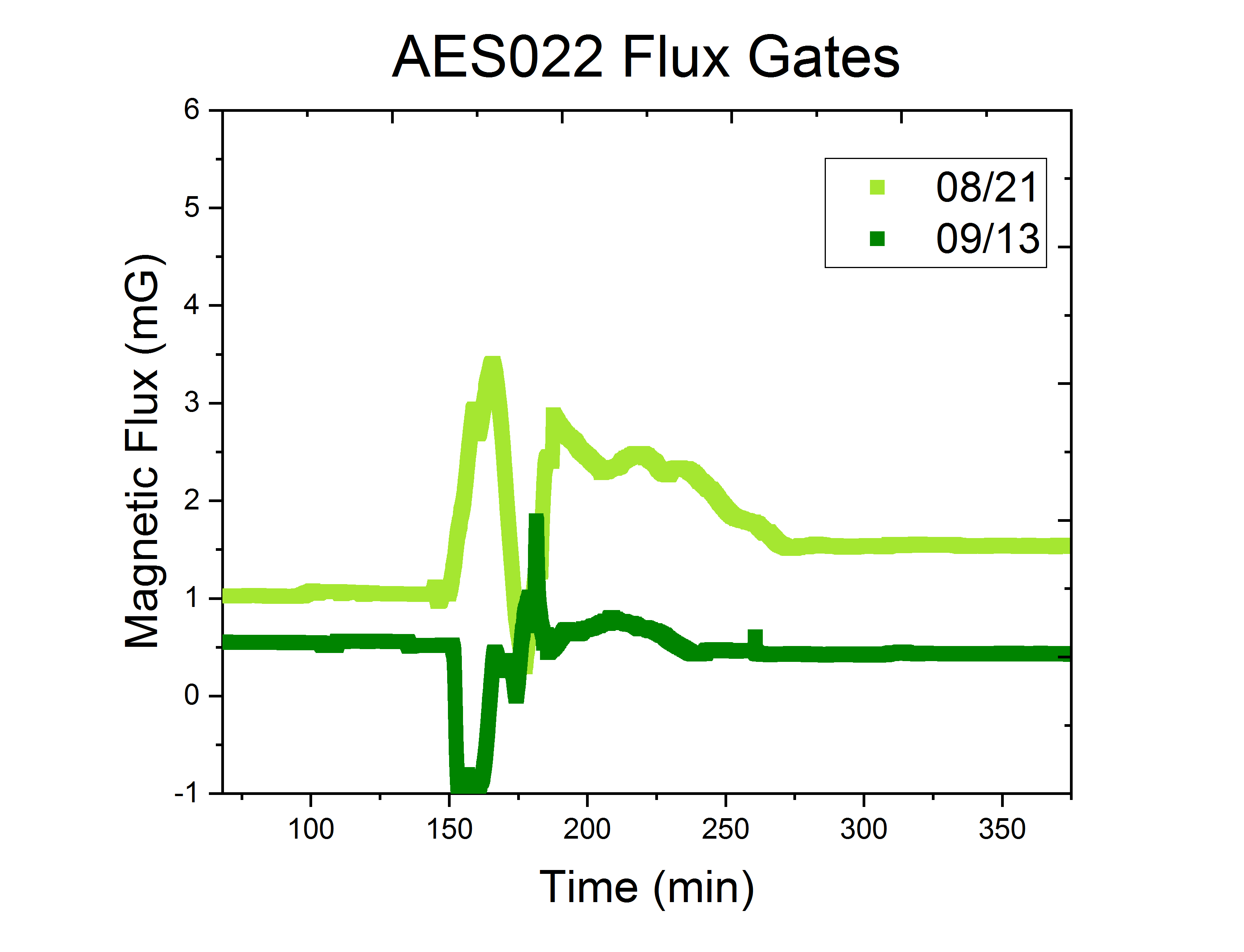 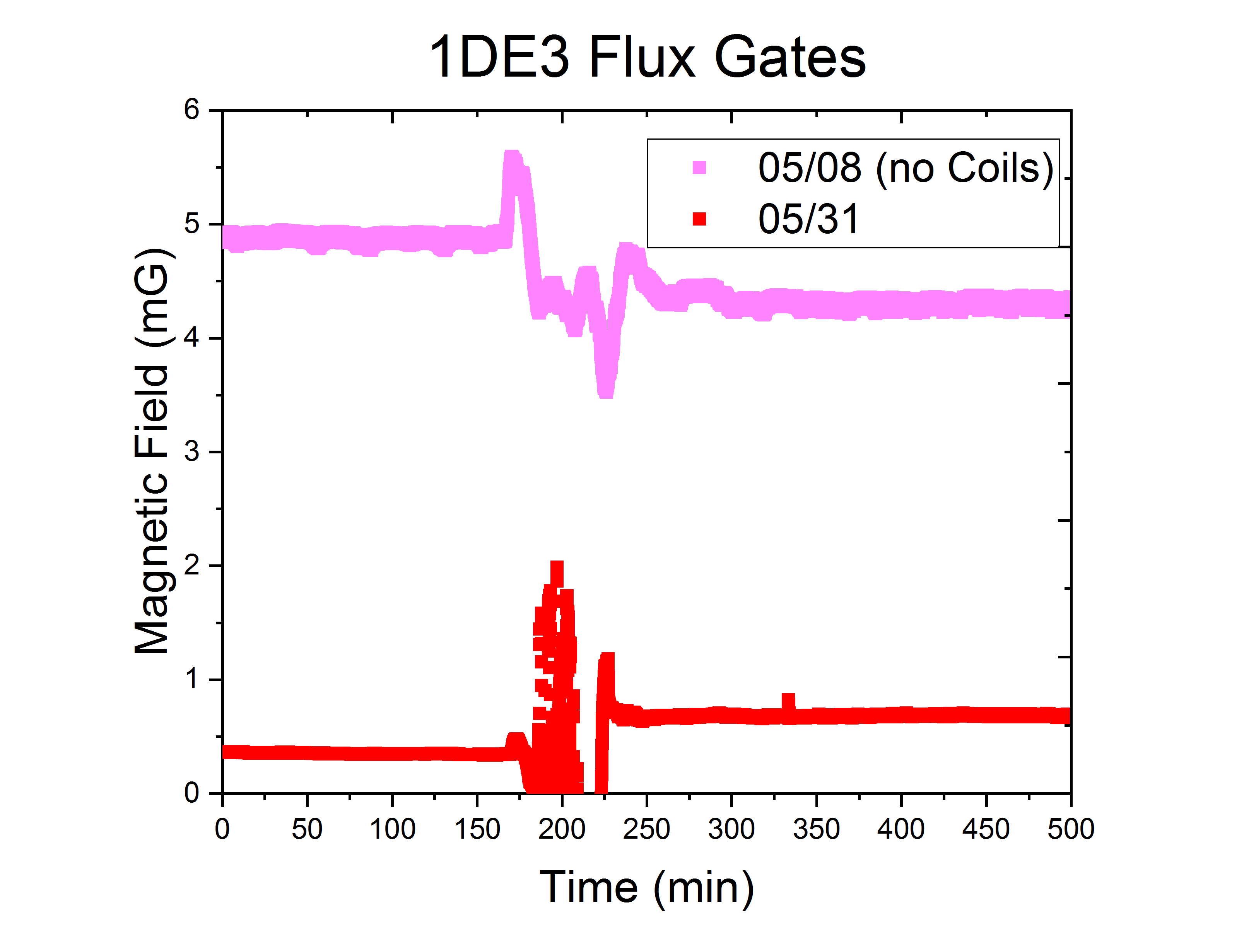 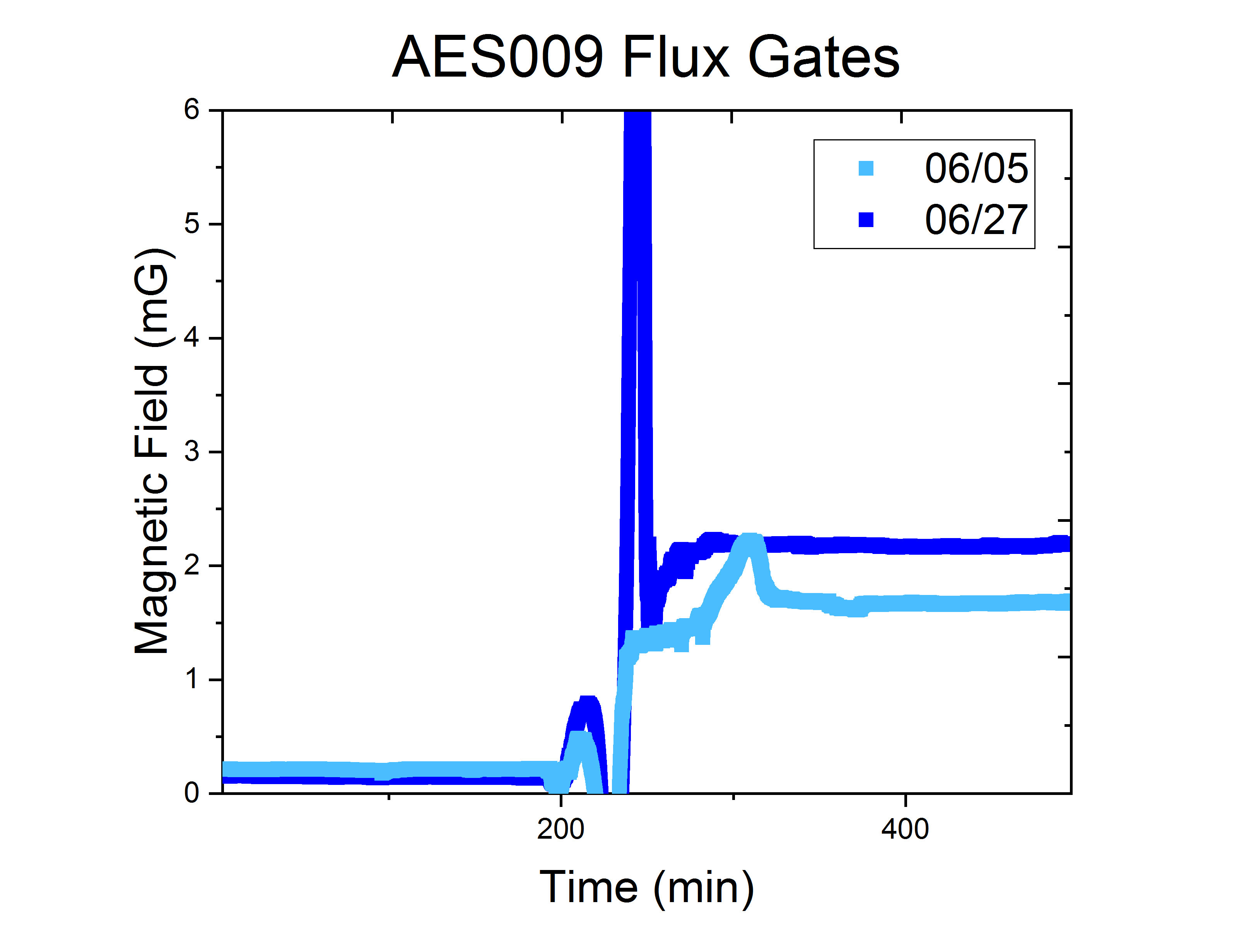 What about the effect of cavity cool down protocol?
Tc
Tc
Tc
05/08 – no coils – 49MV/m
5/31 – coils – 41MV/m!
≤1mG before Tc
≤0.2mG before Tc
16
2/7/2019
Daniel Bafia | TTC at TRIUMF
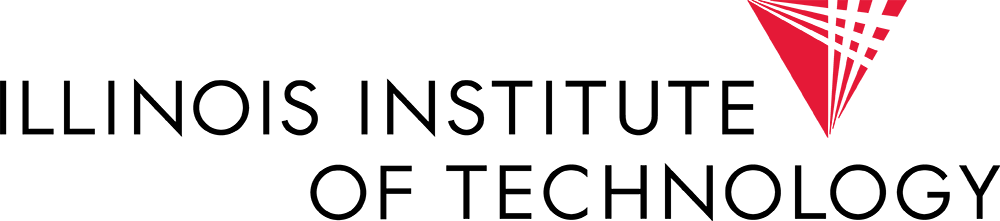 Avg. No. of NbH Precipitates within 10 x 10 μm2 unit area during cooling
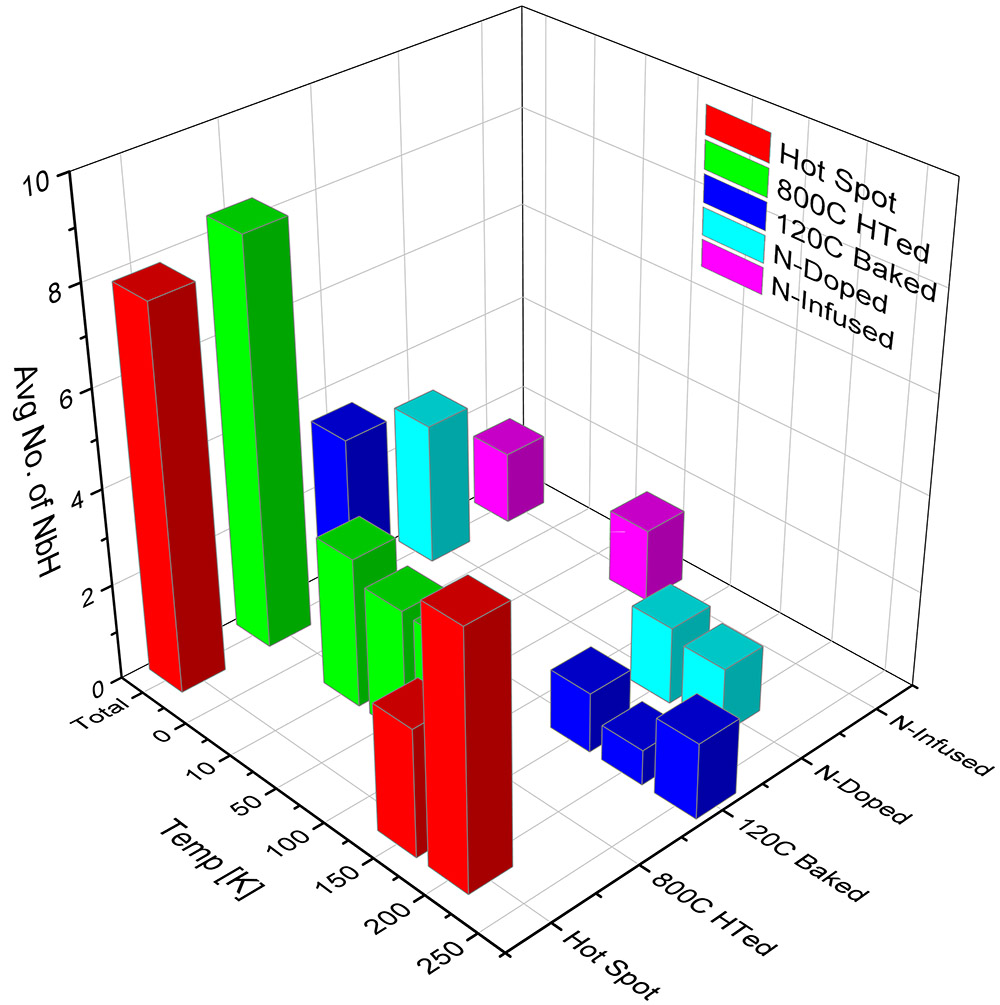 Motivation for Investigating Cavity Cool Down: Hydride Formation
Different recipes produce different amounts of hydrogen capture sites (vacancies, nitrogen, dislocations, etc)
Amount of captured hydrogen could vary the dangerous temperature region in which hydrides form 
Dwelling in this “dangerous” temperature region could be detrimental to cavity performance – cool down rate could affect 75/120 bake cavity performance
Nb-H Phase Diagram
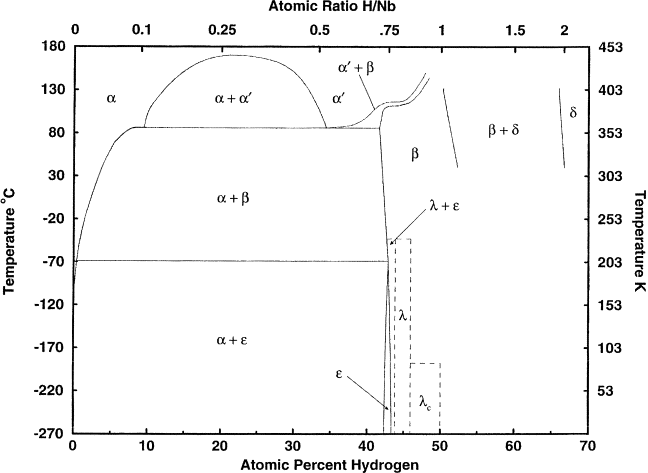 Plots courtesy of Zuhawn Sung
2/7/2019
Daniel Bafia | TTC at TRIUMF
17
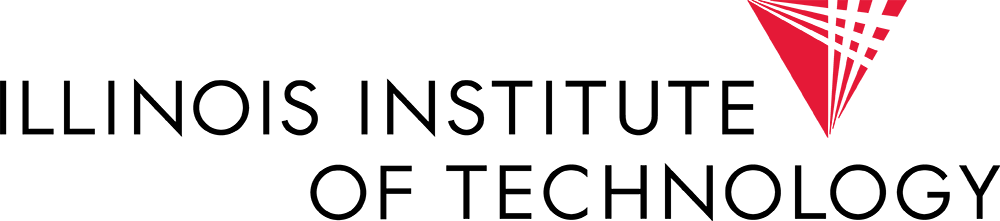 Avg. No. of NbH Precipitates within 10 x 10 μm2 unit area during cooling
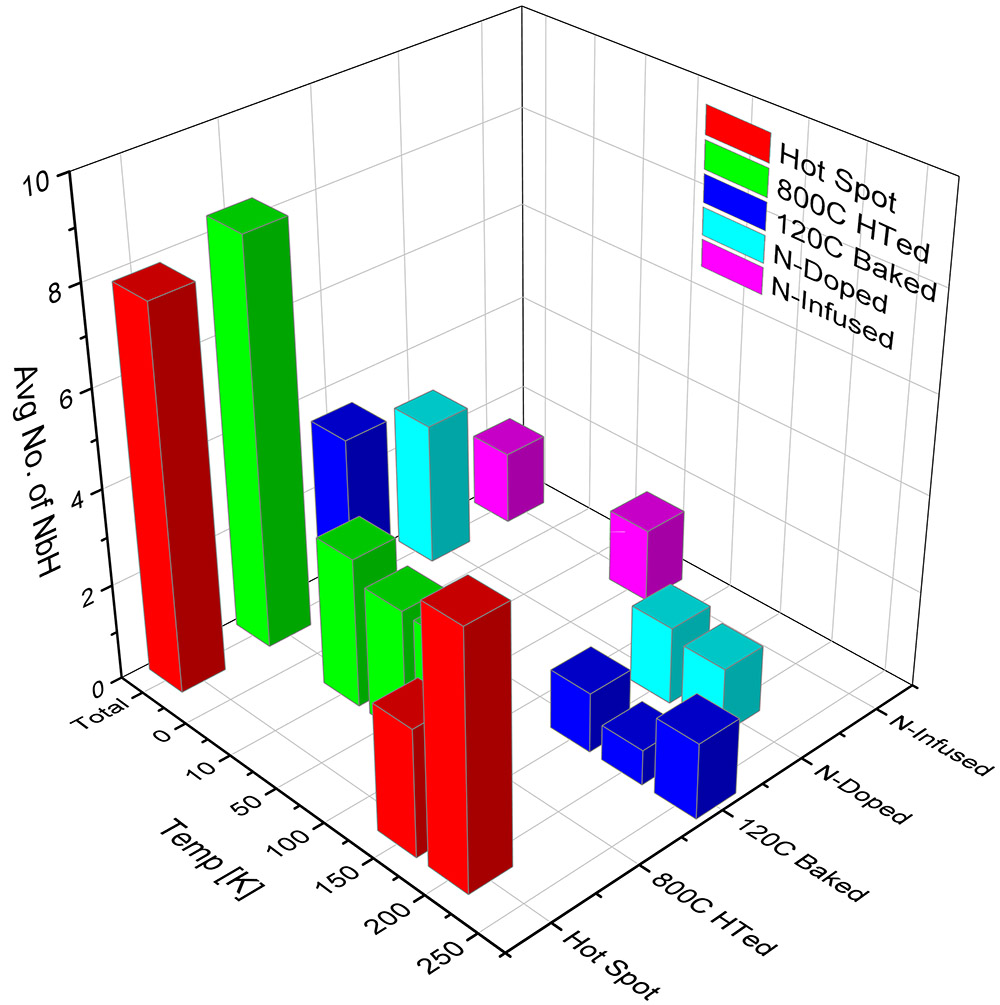 Motivation for Investigating Cavity Cool Down: Hydride Formation
Different recipes produce different amounts of hydrogen capture sites (vacancies, nitrogen, dislocations, etc)
Amount of captured hydrogen could vary the dangerous temperature region in which hydrides form 
Dwelling in this “dangerous” temperature region could be detrimental to cavity performance – cool down rate could affect 75/120 bake cavity performance
No obvious relationship between cavity cool down rate and performance
Nb-H Phase Diagram
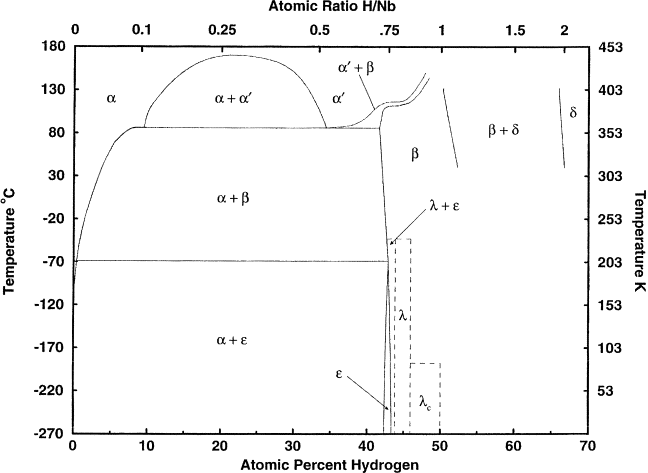 Plots courtesy of Zuhawn Sung
2/7/2019
Daniel Bafia | TTC at TRIUMF
18
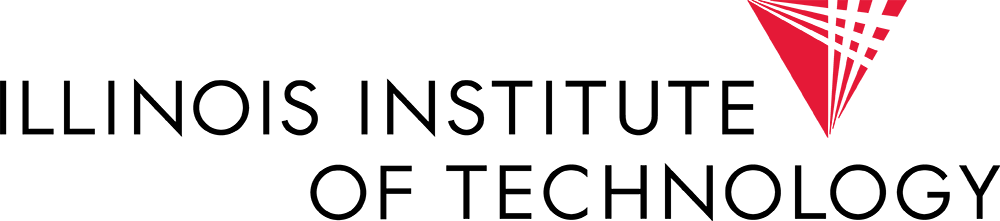 Avg. No. of NbH Precipitates within 10 x 10 μm2 unit area during cooling
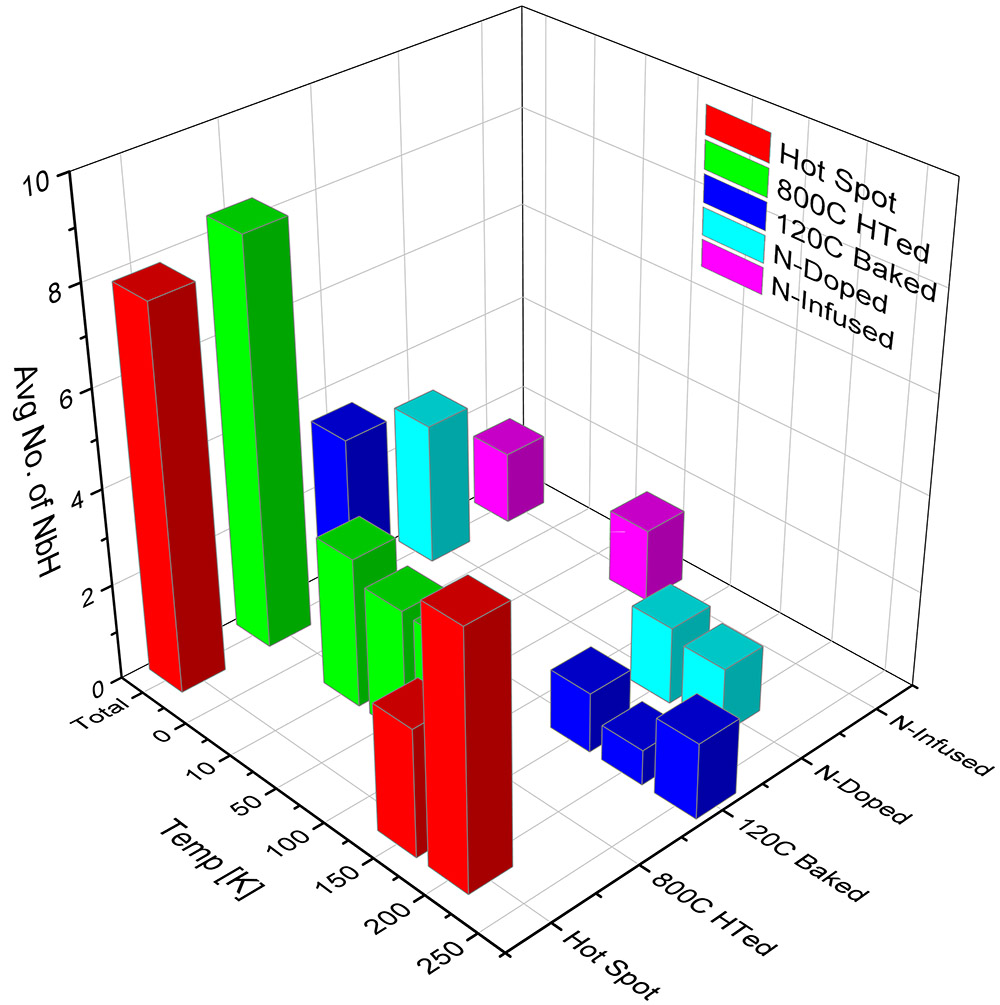 Motivation for Investigating Cavity Cool Down: Hydride Formation
Different recipes produce different amounts of hydrogen capture sites (vacancies, nitrogen, dislocations, etc)
Amount of captured hydrogen could vary the dangerous temperature region in which hydrides form 
Dwelling in this “dangerous” temperature region could be detrimental to cavity performance – cool down rate could affect 75/120 bake cavity performance
No obvious relationship between cavity cool down rate and performance
Nb-H Phase Diagram
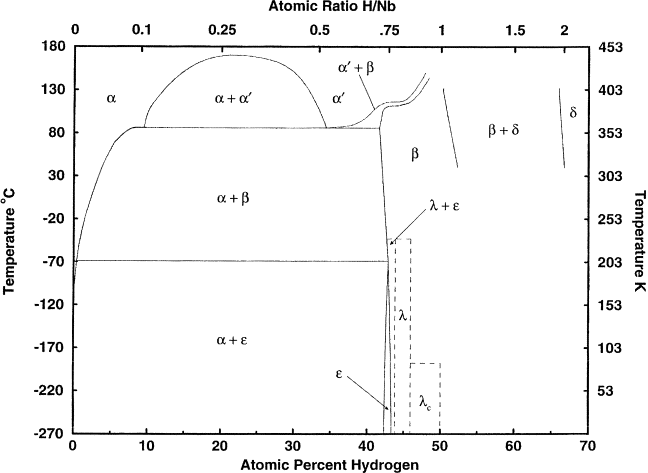 For a 120C baked cavity cutout, hydrides appear to decrease in size when the sample is heated to 320K
Heating to 340K appears to INCREASE hydride size.
Elevated initial dewar temperatures may also affect the performance of 75/120 bake cavities
Plots courtesy of Zuhawn Sung
2/7/2019
Daniel Bafia | TTC at TRIUMF
19
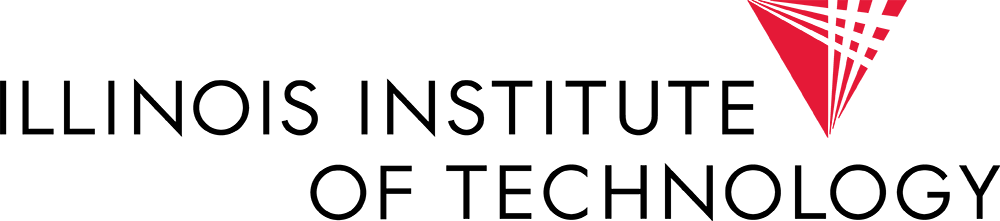 Effect of Elevated Initial Dewar Temperature on Cavity Performance
20
2/7/2019
Daniel Bafia | TTC at TRIUMF
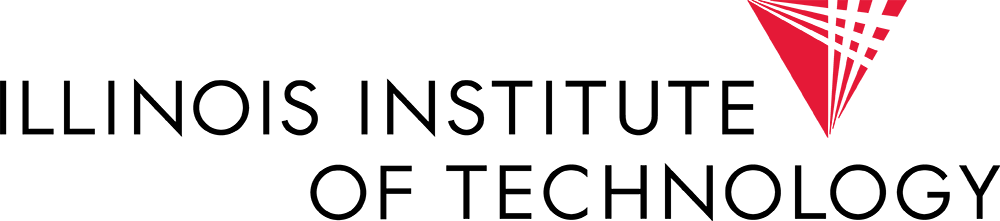 Comparison of 75/120 Bake Cavities Cooled From 295K vs 320K
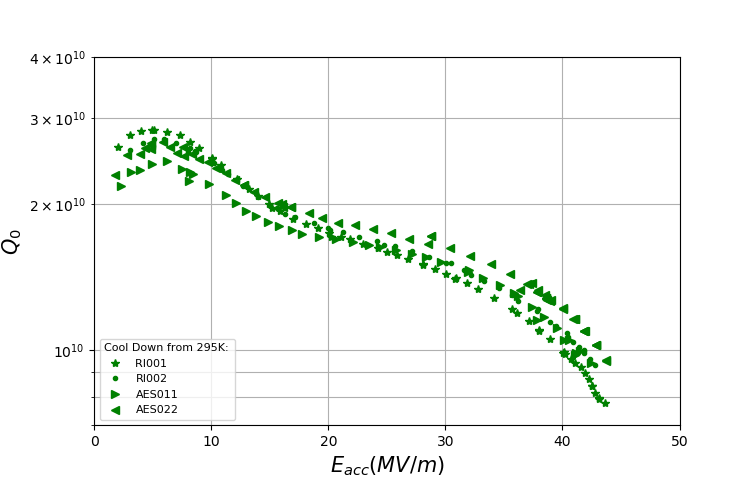 QvsE of Cavities Post 75/120 Bake
f=1.3GHz
T=2K
21
2/7/2019
Daniel Bafia | TTC at TRIUMF
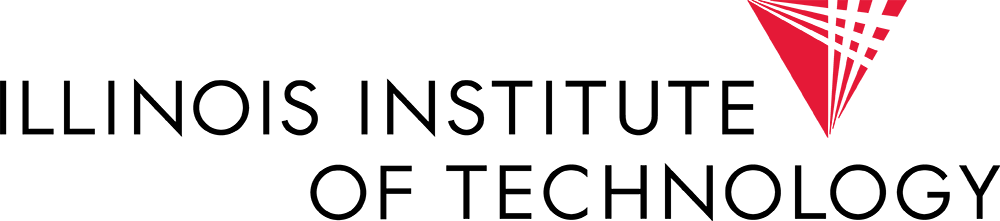 Comparison of 75/120 Bake Cavities Cooled From 295K vs 320K
QvsE of Cavities Post 75/120 Bake
f=1.3GHz
T=2K
Cooling cavities from 320K shows consistently higher quench field and Q0 at high fields for cavities post 75/120 bake when compared to cooling from 295K.
22
2/7/2019
Daniel Bafia | TTC at TRIUMF
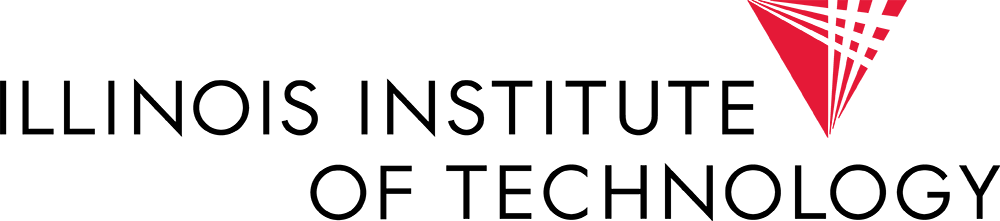 Decomposition of 75/120 Bake Cavities Cooled from 295K vs 320K
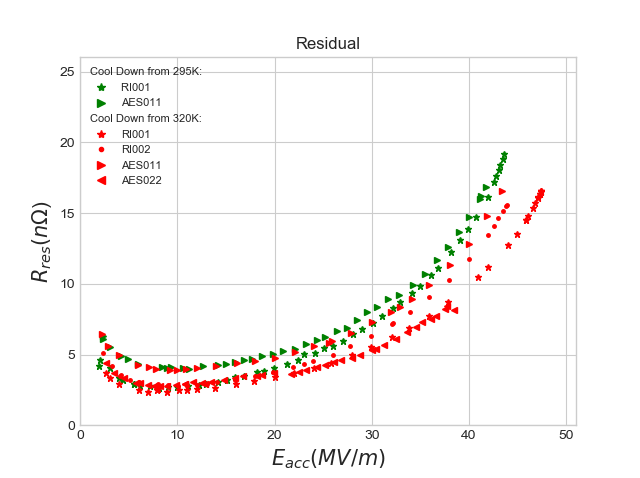 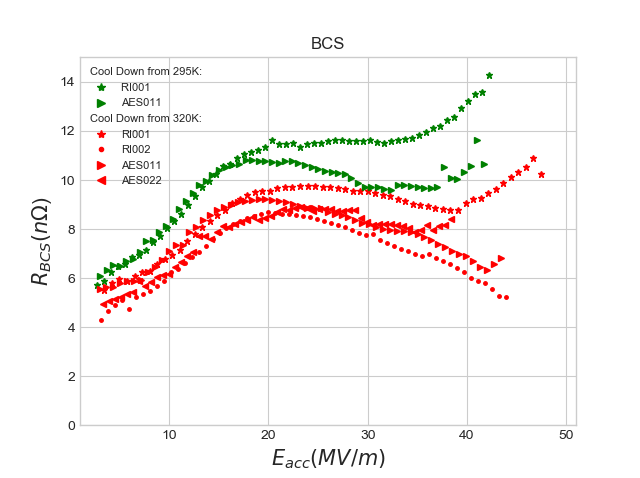 Branching in both BCS and residual components – not due to trapped flux
Cooling down from 320K gives a BCS similar to that of infusion
23
2/7/2019
Daniel Bafia | TTC at TRIUMF
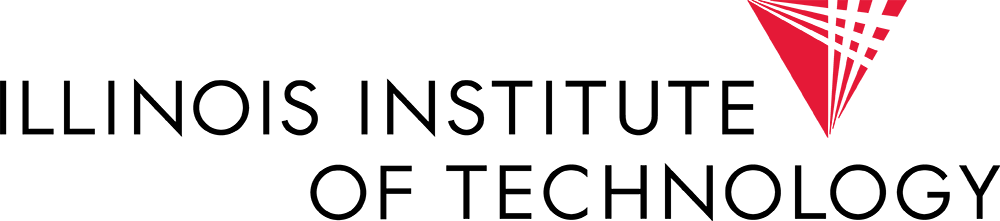 Comparison of 75/120 Bake Cavities Cooled From 295K vs 320K
QvsE of Cavities Post 75/120 Bake
f=1.3GHz
T=2K
AFM finds minimum Nb-H size @ 320K
Courtesy of Zuhawn Sung
Cooling cavities from 320K shows consistently higher quench field and Q0 at high fields for cavities post 75/120 bake when compared to cooling from 295K.
In-situ 320K may be dissociating non-superconducting niobium hydrides
24
2/7/2019
Daniel Bafia | TTC at TRIUMF
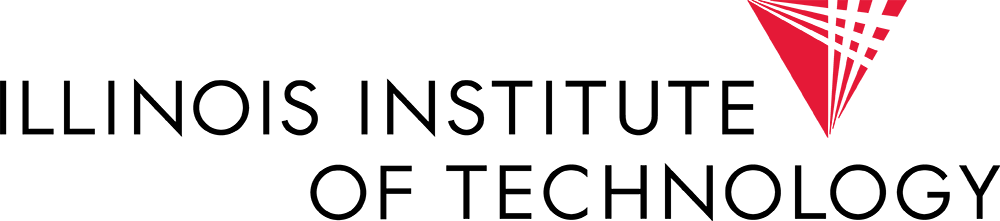 Comparison of Cavities Cooled From 295K vs 345K
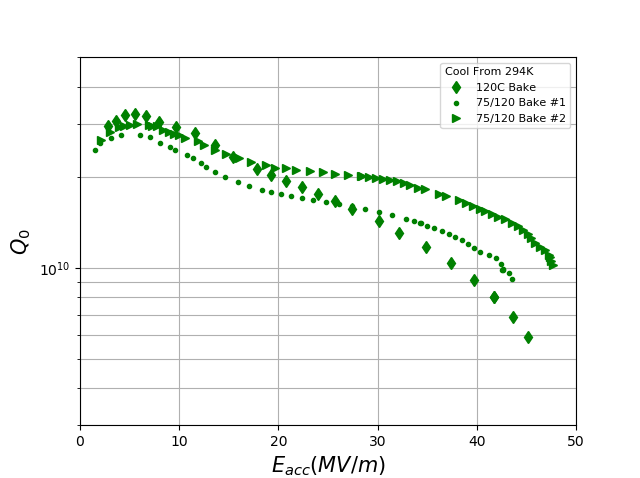 QvsE of 120C and 75/120 Bake Cavities
f=1.3GHz
T=2K
25
2/7/2019
Daniel Bafia | TTC at TRIUMF
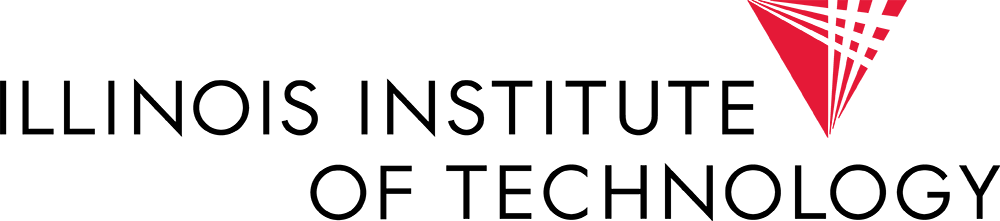 Comparison of Cavities Cooled From 295K vs 345K
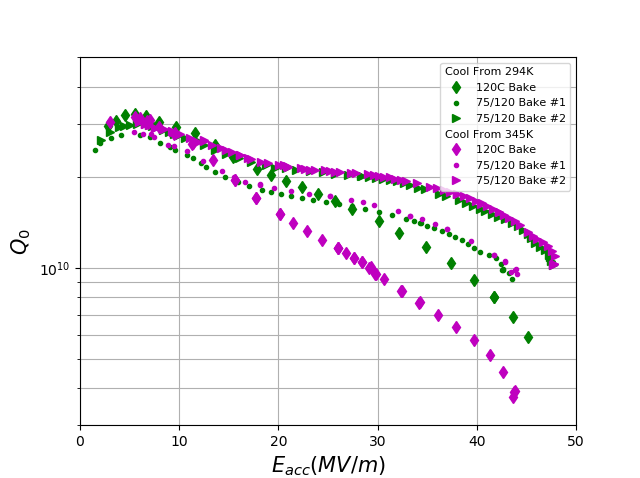 QvsE of 120C and 75/120 Bake Cavities
120C baked cavity performs on lower branch post in-situ 345K!
f=1.3GHz
T=2K
In-situ 345K bake degrades 120C bake cavity performance, not 75/120 baked cavities!
26
2/7/2019
Daniel Bafia | TTC at TRIUMF
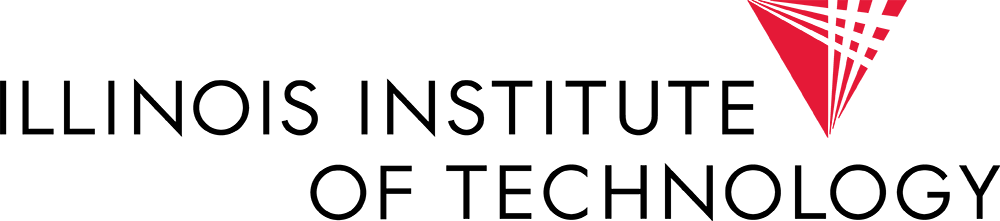 Comparison of Cavities Cooled From 295K vs 345K
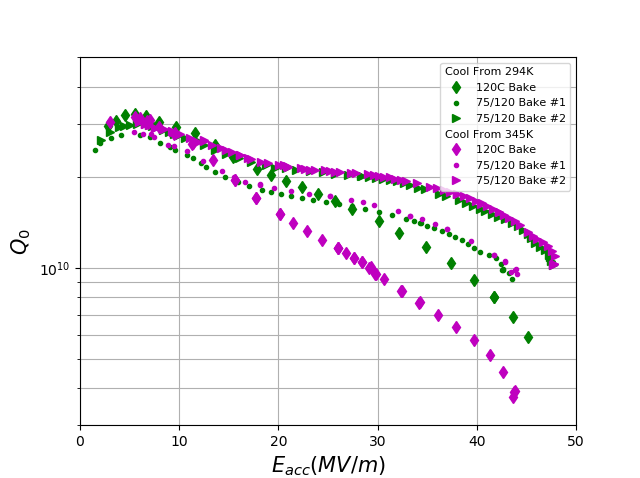 QvsE of 120C and 75/120 Bake Cavities
120C baked cavity performs on lower branch post in-situ 345K!
f=1.3GHz
T=2K
In-situ 345K bake degrades 120C bake cavity performance, not 75/120 baked cavities!
In-situ 345K bake could be increasing hydride size for 120C bake but not for 75/120 bake 
75/120 bake may introduce more vacancies – more robust to hydride formation at higher temps
27
2/7/2019
Daniel Bafia | TTC at TRIUMF
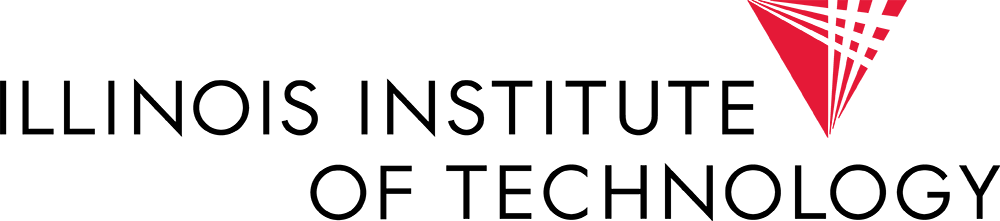 Decomposition of 120C Baked Cavity Cooled from 294K vs 345K
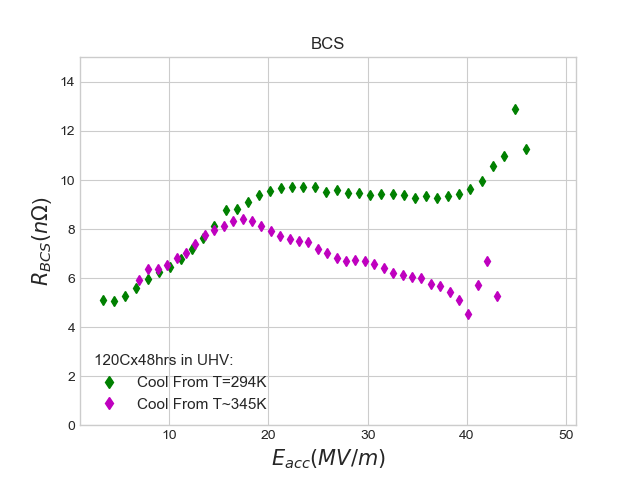 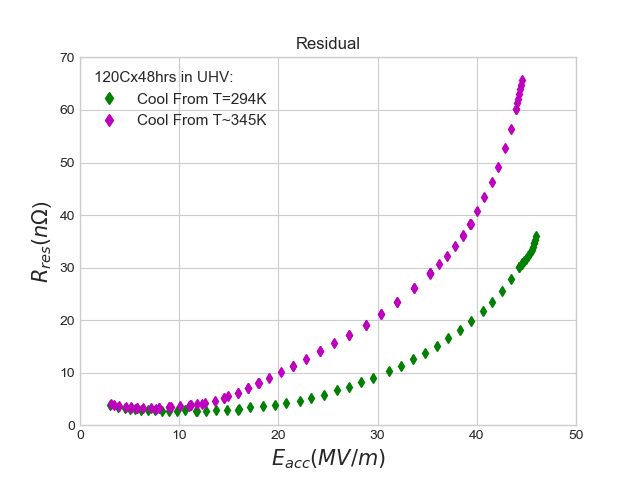 *
*
* Both curves have trapped flux
Branching observed in both residual and BCS resistances 
Cooling from 345K causes BCS to resemble N-infused cavities
28
2/7/2019
Daniel Bafia | TTC at TRIUMF
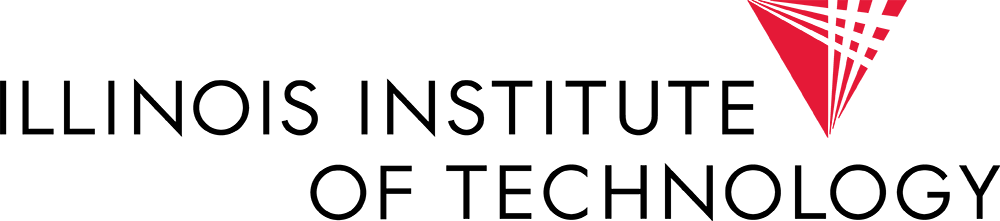 Conclusions
Bifurcation in performance of cavities post 75/120 bake recipe is still not fully understood; branching behavior exists in both BCS and residual resistances
Branching behavior is likely not due to trapped magnetic flux
The decrease in the sensitivity to trapped magnetic flux could be due to a change in the pinning of vortices due to introduction of vacancies at 75C
Cavity cool down rates through “dangerous” nano-hydride formation regions may be responsible for observed bifurcation but has not yet been observed
Cooling cavities down from an initial dewar temperature of 320K consistently gives upper branch performance for 75/120 bake cavities whereas cooling from 345K causes degradation of 120C bake only.
29
2/7/2019
Daniel Bafia | TTC at TRIUMF
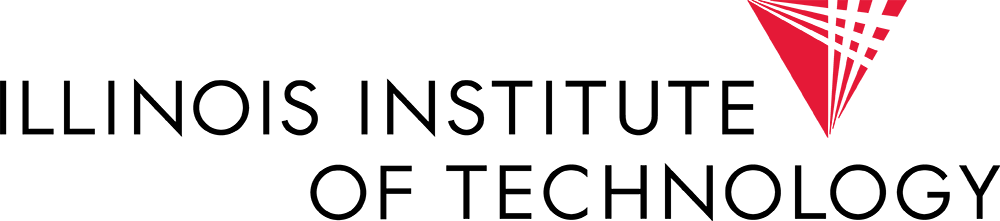 Backup Slides
30
2/7/2019
Daniel Bafia | TTC at TRIUMF
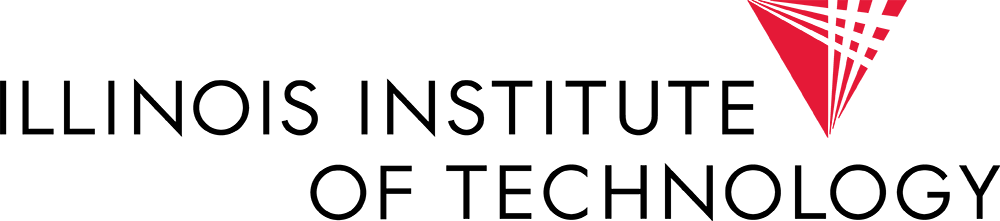 Flux Gates
31
2/7/2019
Daniel Bafia | TTC at TRIUMF
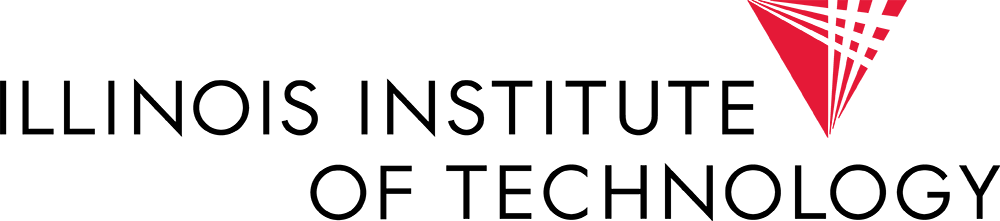 Flux Gates – AES010 + AES022
Cool From 345K
Cool From 294K
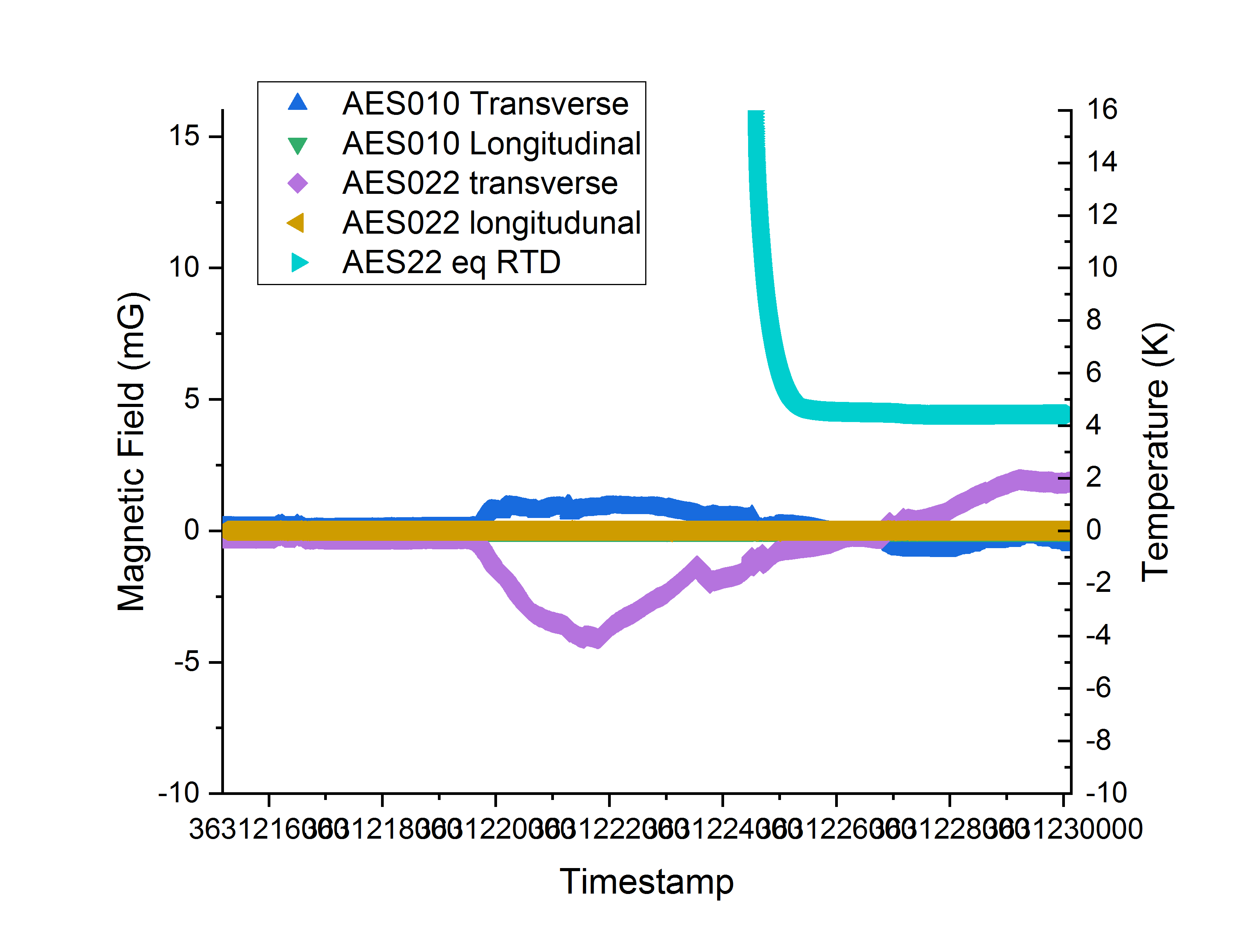 Upper performance for 120C
Lower performance branch for 120C
32
2/7/2019
Daniel Bafia | TTC at TRIUMF
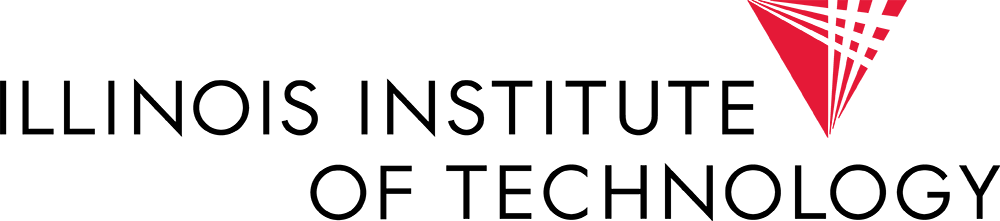 Comparison of Cavities Cooled Down from 294K vs 345K
QvsE
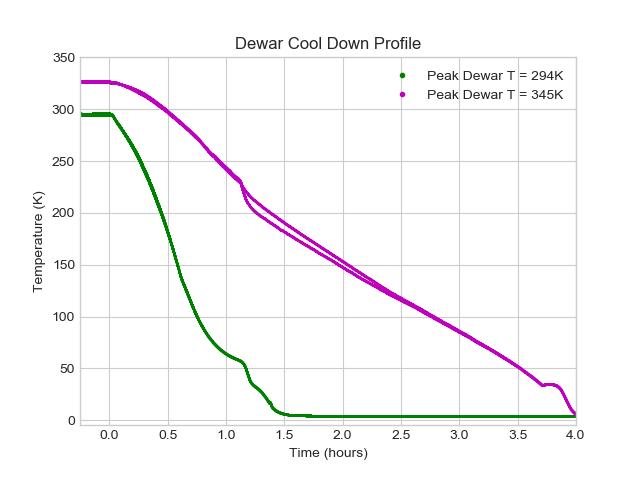 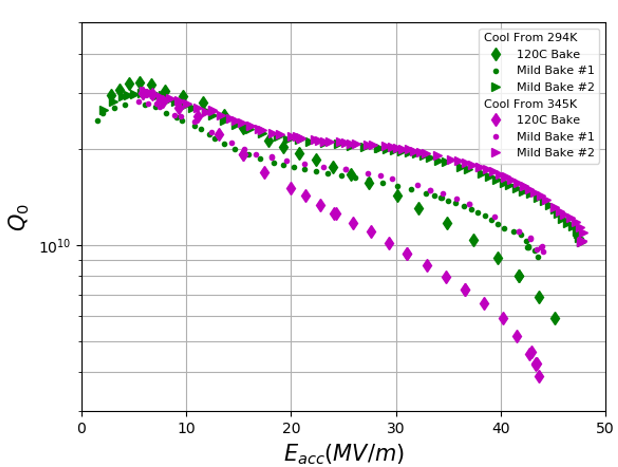 f=1.3GHz
T=2K
33
2/7/2019
Daniel Bafia | TTC at TRIUMF
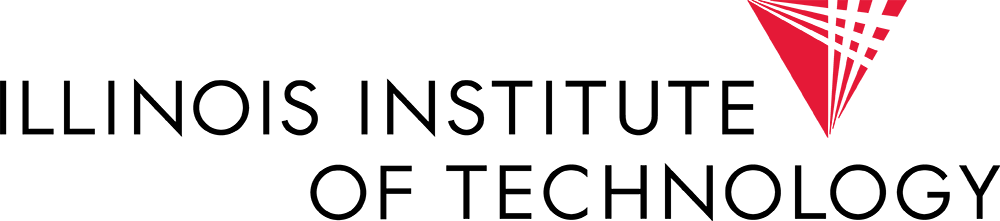 Effect of Cool Down on Performance: RI002
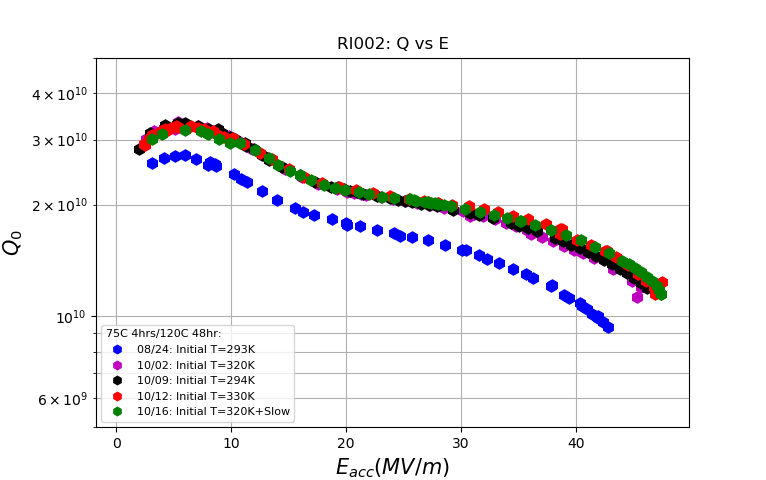 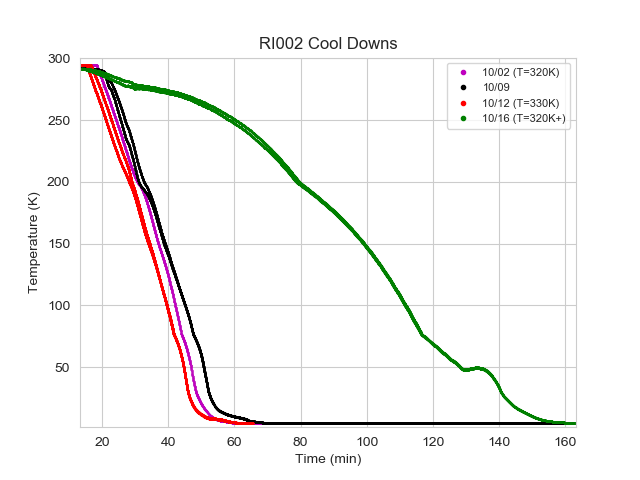 “Slow” Cool down
Upper branch obtained after cooling from 320K, could not recover lower branch
34
2/7/2019
Daniel Bafia | TTC at TRIUMF
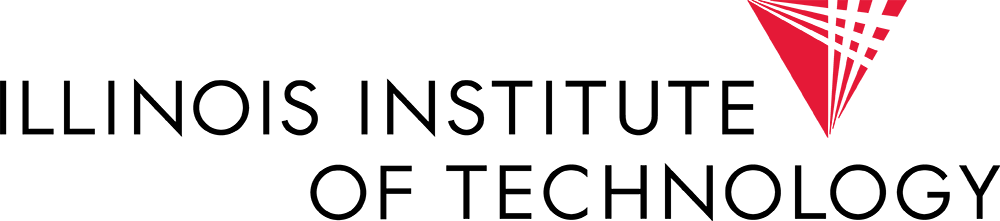 AFM Warm up Study by Zuhawn Sung
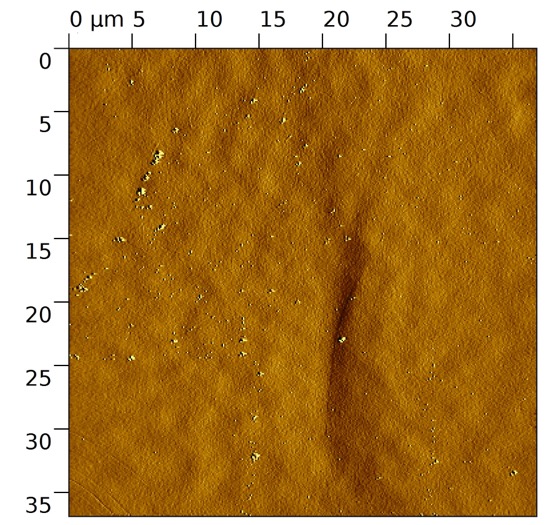 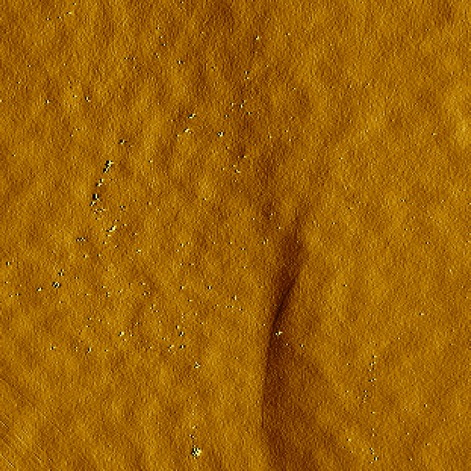 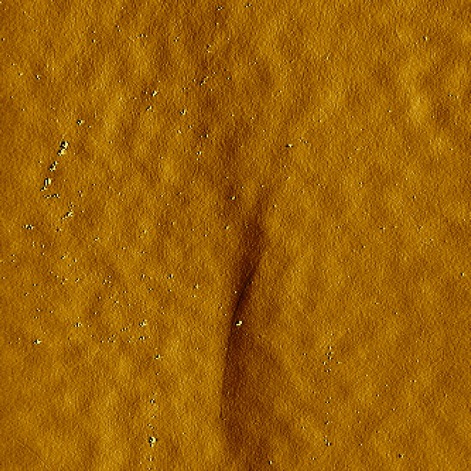 340K
320K
300K
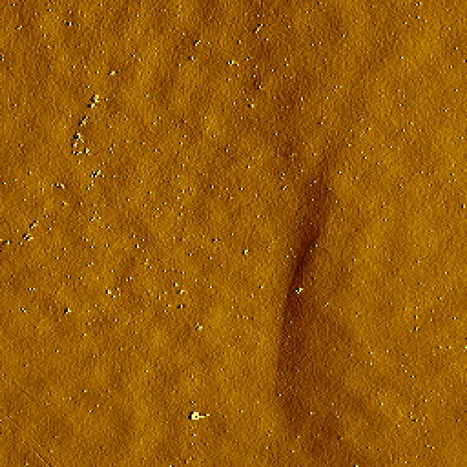 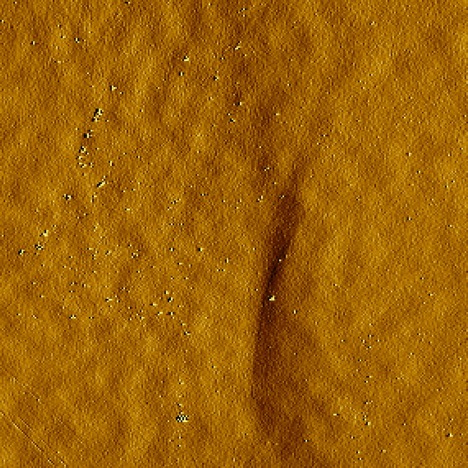 380K
360K
35
2/7/2019
Daniel Bafia | TTC at TRIUMF
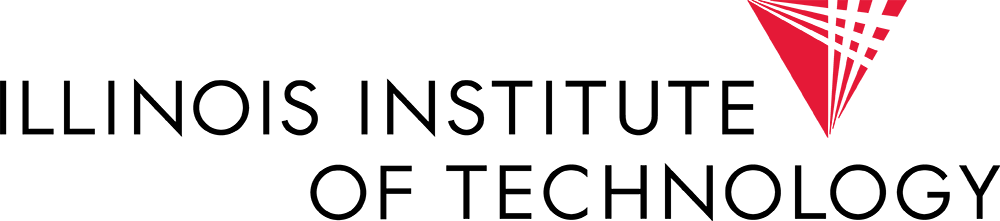 Recovering Lower Performance Curve
36
2/7/2019
Daniel Bafia | TTC at TRIUMF
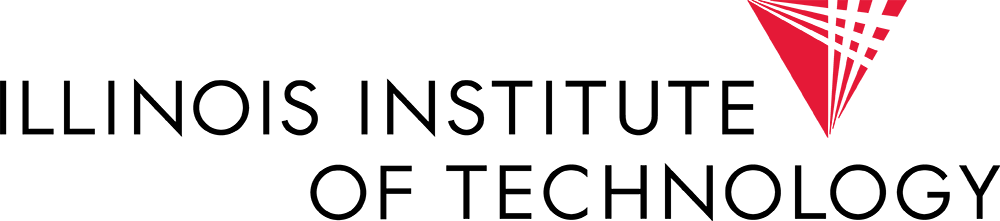 Recovering the Lower Performance Curve – AES022
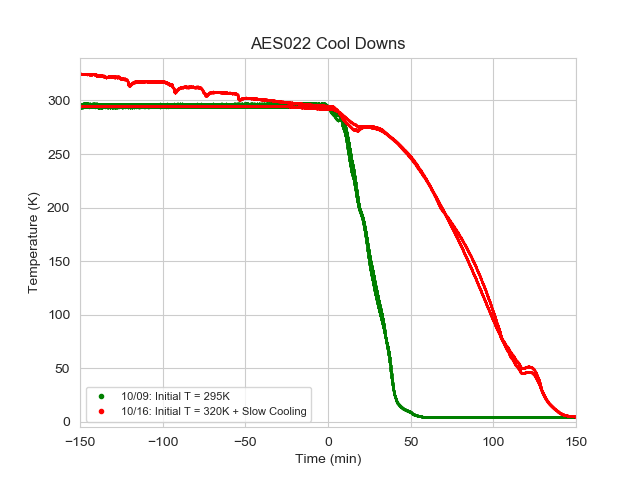 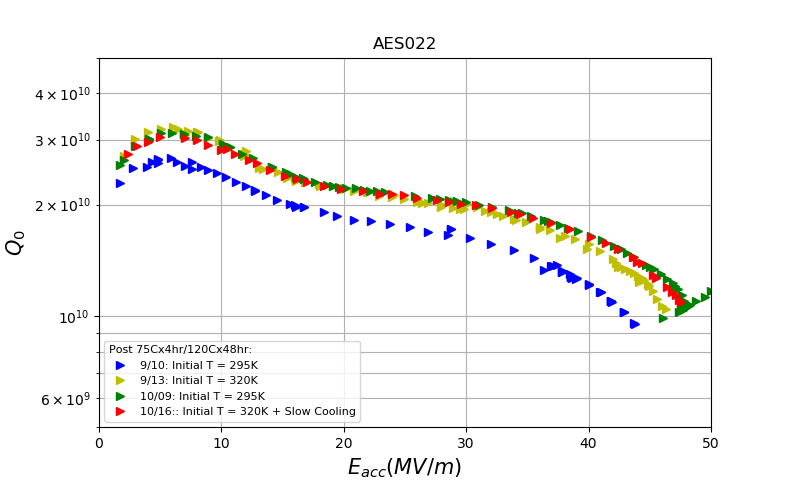 “Slow” Cool down
Upper branch obtained by cooling from T=320K
Cooling from T0=295K again does not recover lower branch
Slow cooling from T0=320K also fails – cannot recover the lower curve
37
2/7/2019
Daniel Bafia | TTC at TRIUMF
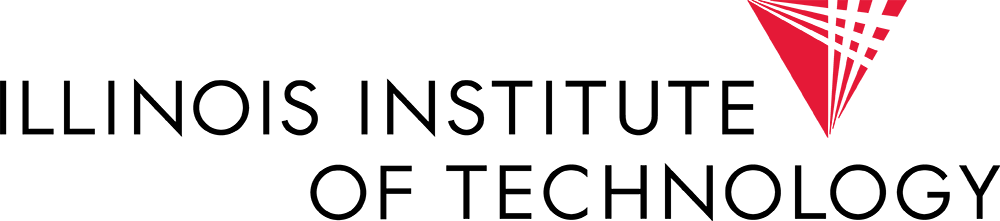